The basics of silicon detectors for radiation detection
J. Lee
Center for High Energy Physics
Kyungpook National University

3rd School for Particle Detectors and Applications 
at KNU (SPDAK2022)

January 17, 2022
[Speaker Notes: 경북대학교 고에너지 물리연구소 이직입니다. 실리콘검출기를 소개해드리겠습니다.]
Outline
Introduction
Examples of silicon detectors
Interaction of particles with silicon
Properties of silicon
Silicon detectors for charged particle detection
Silicon detectors for photon detection
Radiation damages in silicon detectors
Backgrounds in silicon detectors
Summary
They won’t be covered
due to the time constraint.
2022-01-17
SPDAK2022
2
[Speaker Notes: 제 발표 순서는 실리콘 검출기 종류, 하전입자 및 광자의 실리콘물질과의 상호작용으로 구성된 소개부분, 둘째 실리콘의 성질, 셋째 실리콘 하전입자 검출기, 넷째 실리콘 광센서, 마지막 Summary의 순서입니다.]
1. Introduction
Examples of Silicon Detectors for Charged Particle Detection
http://hep.fi.infn.it/CMS/sensors/Silicon_Detector.gif
Pixel sensor for CMS
Single-side strip sensor
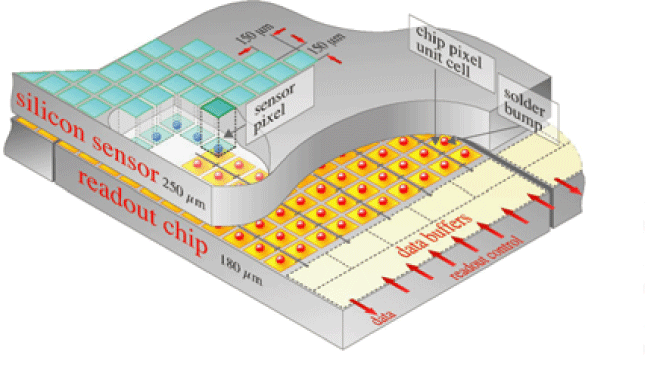 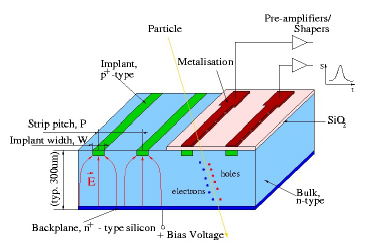 Double-side strip sensor
Strip-pixel sensor
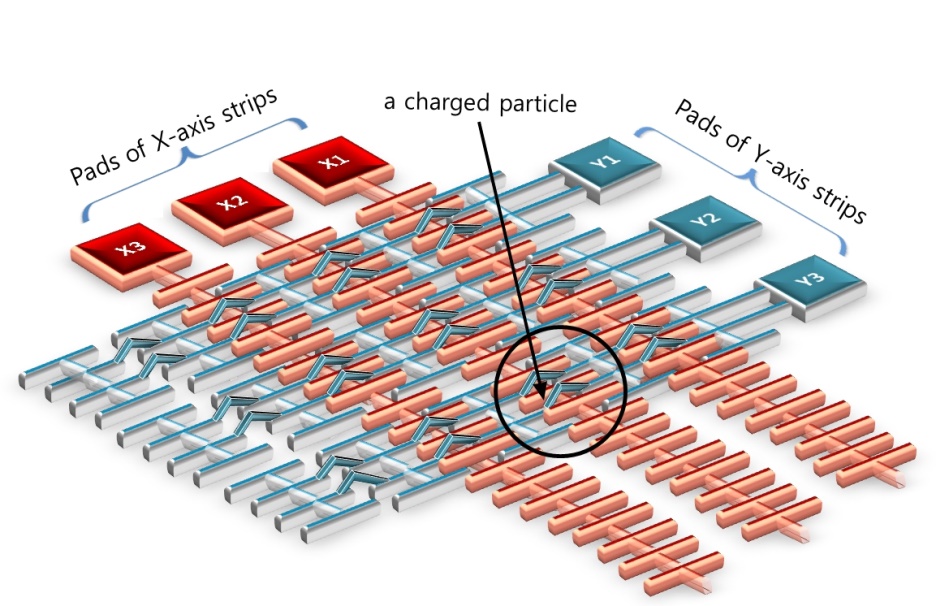 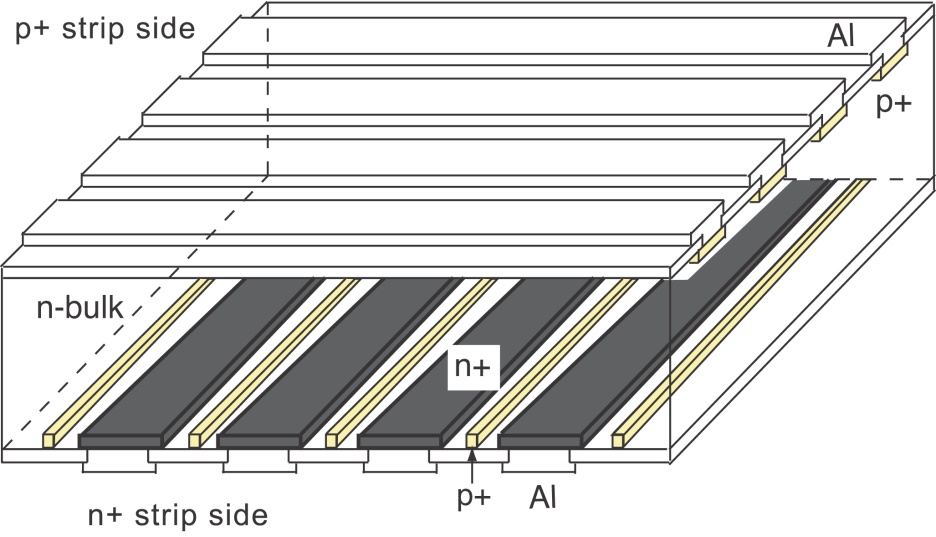 2022-01-17
SPDAK2022
4
Examples of Silicon Detectors for photon detections
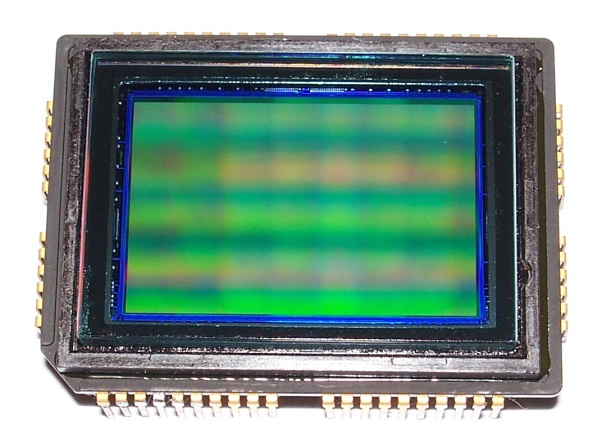 Sony ICX493AQA APS-C, 6.05 μm pixel size, 10.14 M pixels,  23.4 mm × 15.6 mm, CCD from digital camera Sony α DSLR-A200 or DSLR-A300, sensor side
CCD
Samsung ISOCELL HM2 sensor, 0.7 μm pixel size, 12,000 × 9,000 (108 M) pixels, used  in Xiaomi Redmi Note 9 Pro 5G and Xiaomi Mi 10i
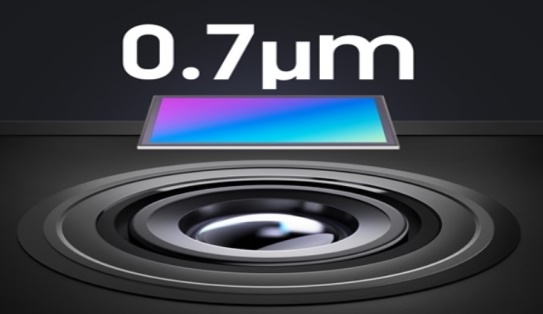 CMOS
6.3 mm
8.4 mm
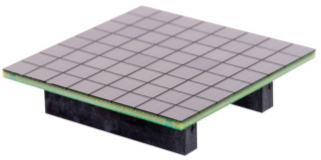 Sensl SiPM pixel array, 8 × 8 pixels, 6 mm pixel size, 22,292 micro-pixels , 40 μm micro-pixel size
SiPM
2022-01-17
SPDAK2022
5
Interaction of charged particles with silicon
Energy loss by ionization
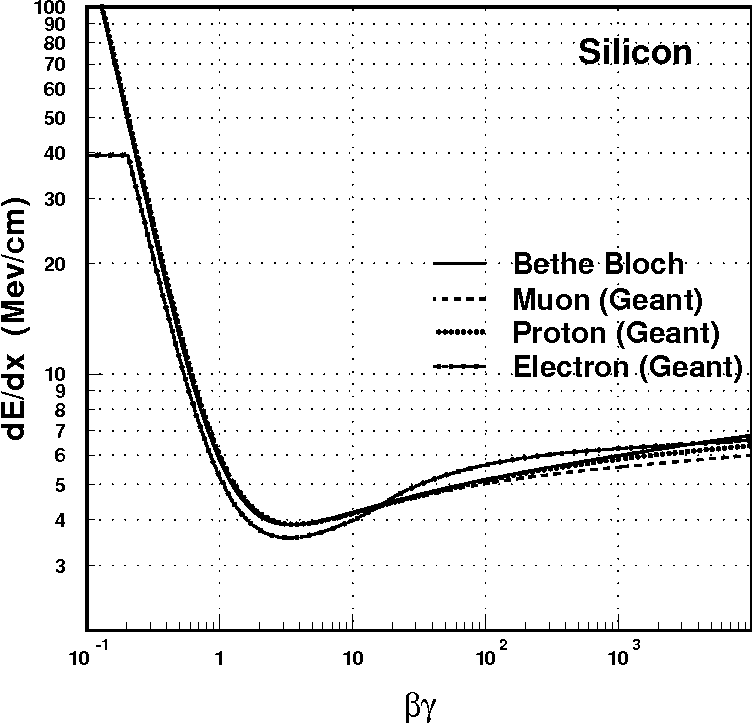 Mean dE/dx:
<dE/dx>
By S. Banerjee
& A. Caner
Relativistic rise
Minimum Ionizing (Particles)
Eelectron ~ 0.7 MeV
when βγ=1
2022-01-17
SPDAK2022
6
Energy loss by ionization
z: charge of incident particle
Bethe equation
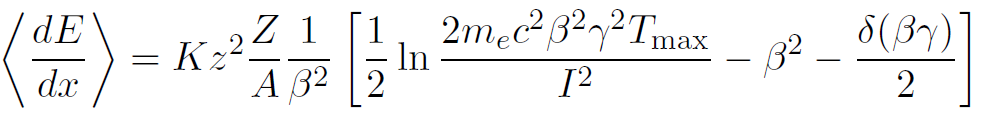 3.6 eV required for producing a pair of e-h in Si
≈ 10,000 e-h pairs / 100 μm expected in Si
2022-01-17
SPDAK2022
7
Interaction of photons with silicon
(C)
(A)
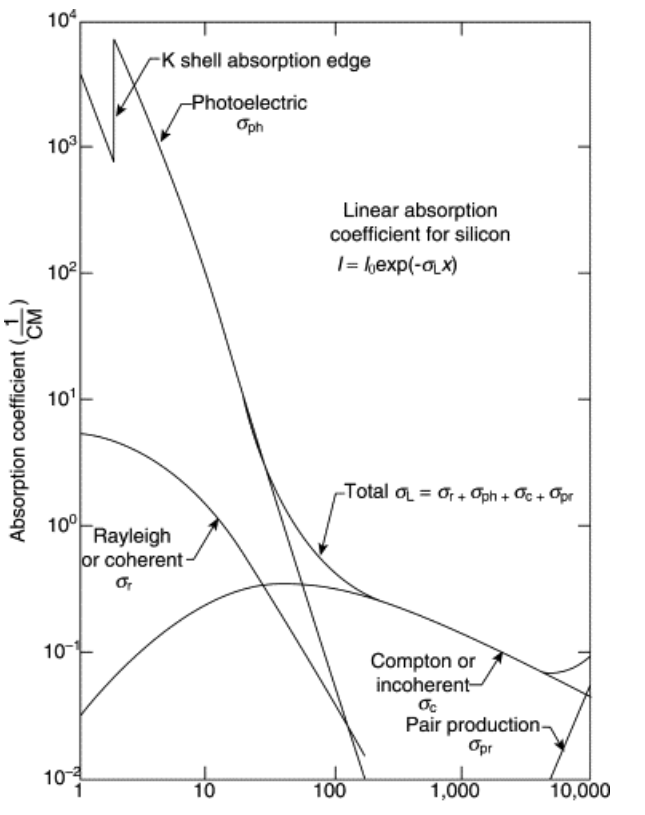 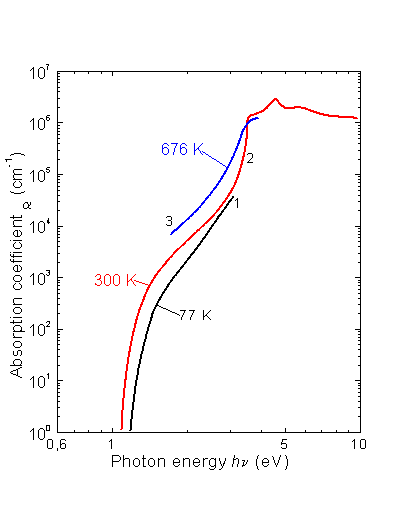 (B)
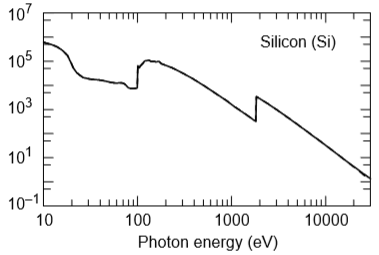 Photon energy (eV)
Photon energy (eV)
Photon energy (keV)
Compton
scattering
Photoelectric 
effect
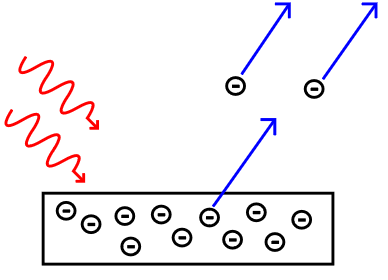 Pair production
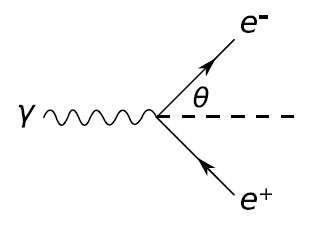 2022-01-17
SPDAK2022
8
References for the plots in Page 8
Sze, S. M., Physics of Semiconductor Devices, John Wiley and Sons, N.Y., 1981; Jellison, Jr., G. E. and F. A. Modine, Appl. Phys. Lett- 41, 2 (1982) 180-182.
X-RAY DATA BOOKLET, Lawrence Berkeley National Laboratory  
Durini (Editor), “High Performance Silicon Imaging: Fundamentals and Applications of CMOS and CCD Sensors”, Woodhead Publishing, 2014 Particularly: Chapter 10 (p286) by R. Turchetta, STFC, UK
2022-01-17
SPDAK2022
9
2. Properties of silicon
Band & bandgap
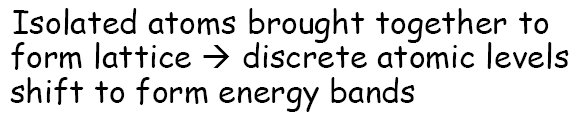 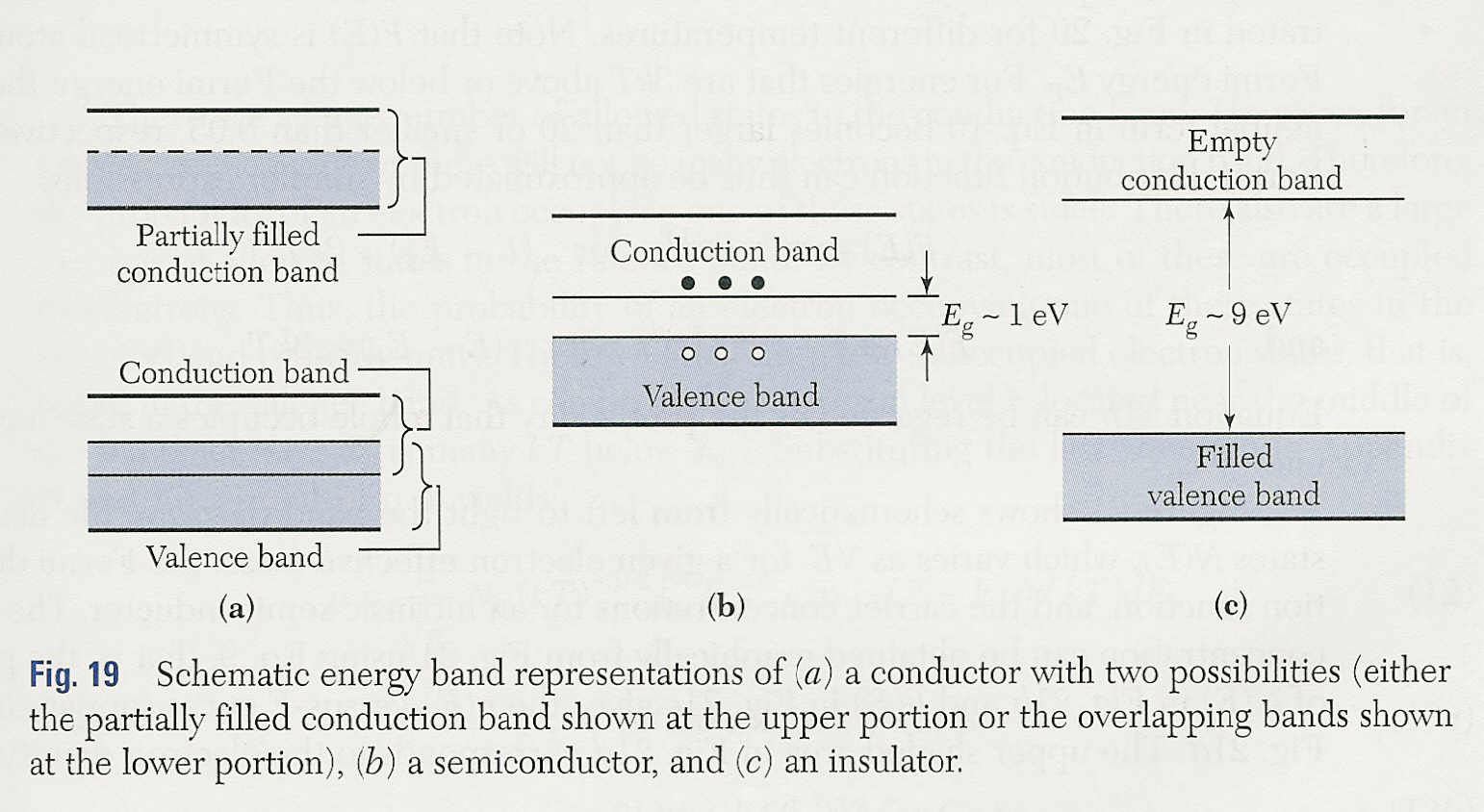 From ‘Semiconductor Devices
Physics and Technology Second Edition’
by S.M. Sze
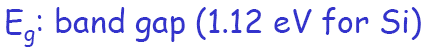 2022-01-17
SPDAK2022
11
Indirect vs Direct Bandgap Semiconductors
From ‘Semiconductor Devices
Physics and Technology 
Second Edition’  
by S.M. Sze
Direct bandgap
Indirect bandgap
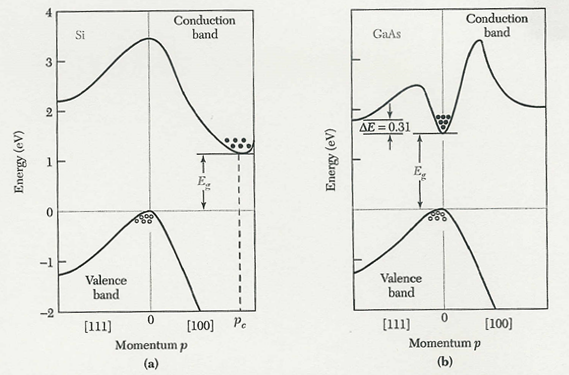 GaAs
Si
phonon
Excitation/De-excitation = Eg + Ephonon
Excitation/De-excitation = Eg
2022-01-17
SPDAK2022
12
Why Silicon?
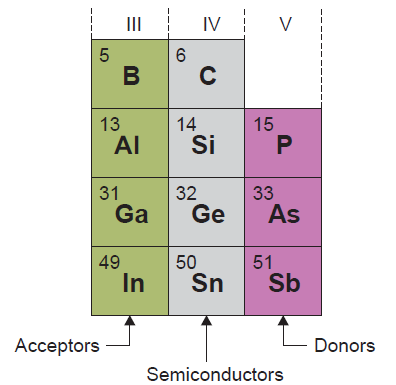 abundant --> cheap
Lighter
SiO2  layer 
Naturally or inexpensively formed
chemically and mechanically very stable 
effectively passivates the surface states of the underlying silicon
forms an effective diffusion barrier for the commonly used dopant species
easily preferentially etched from the silicon, and vice versa, with high selectivity
By contrast, GeO2 is a chemically unstable, poor electrical insulator that is 33 times more soluble in water than SiO2, making it less suited to the photolithographic and wet chemical processes used to fabricate integrated circuits.
2022-01-17
SPDAK2022
13
Intrinsic Si semiconductor
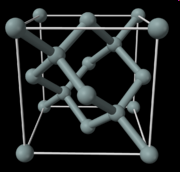 The crystalline structure is Diamond Cubic (FCC).
Bare wafers of <100> or <111> crystals are popular ones used for silicon detector fabrications.
higher T : free electrons & holes
low T : electrons bound in lattice
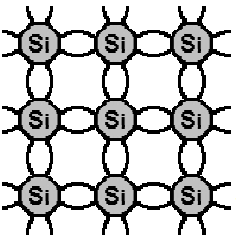 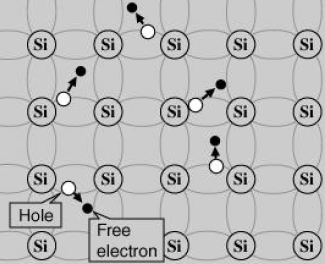 2022-01-17
SPDAK2022
14
Impurities
Jargons
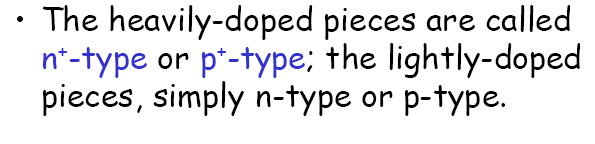 2022-01-17
SPDAK2022
15
Doping: acceptors & donors
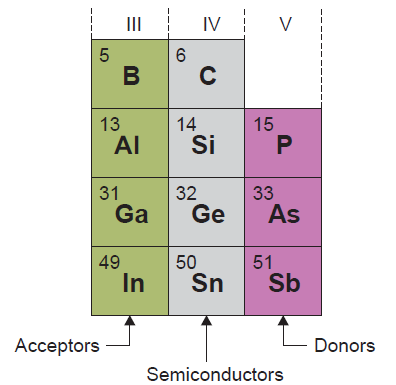 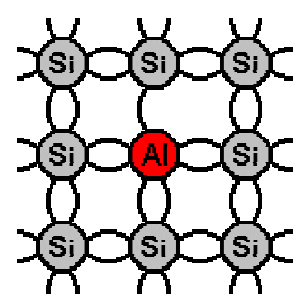 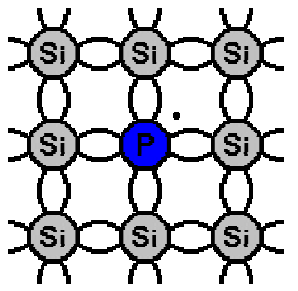 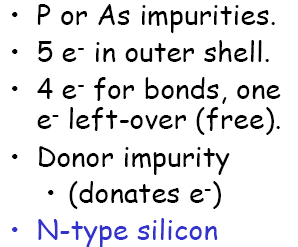 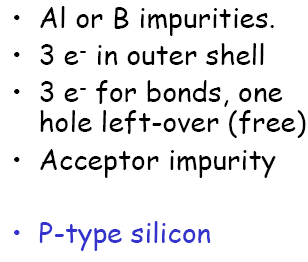 2022-01-17
SPDAK2022
16
Effect of doping
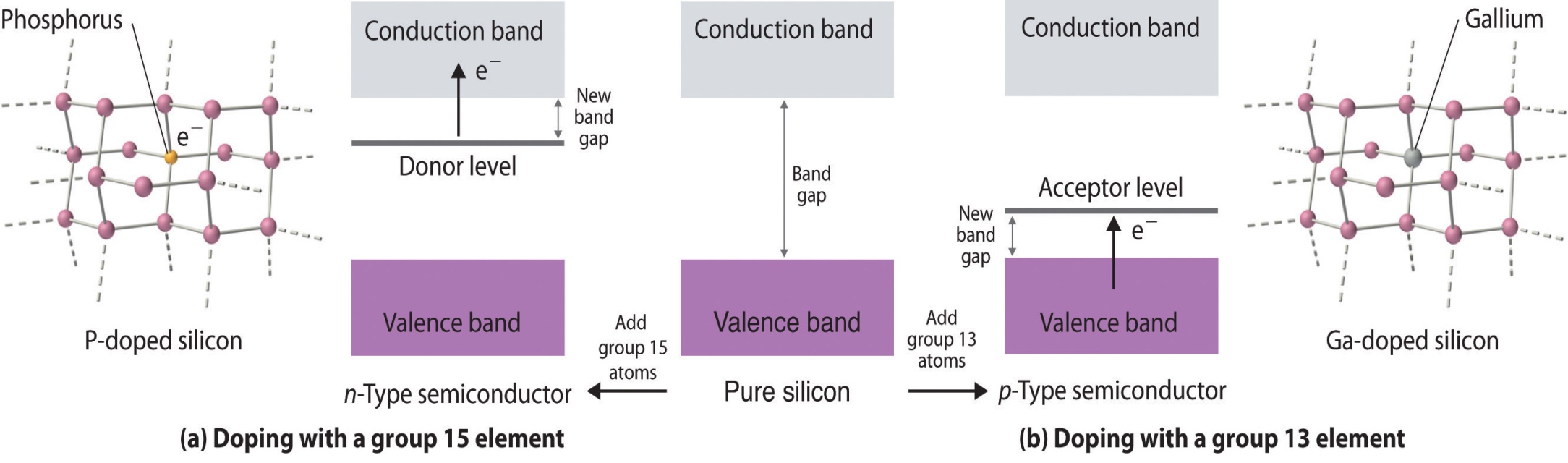 Phosphorus-doped silicon
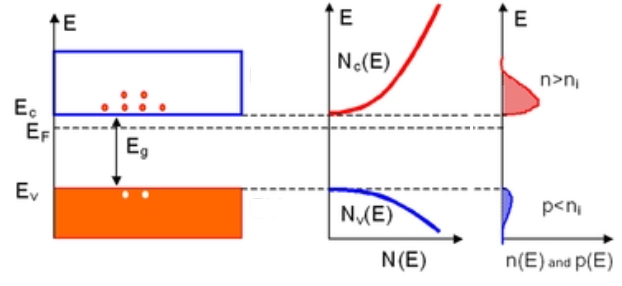 2022-01-17
SPDAK2022
17
3. Silicon detectors for charged particle detection
p-n junction (fundamental structure)
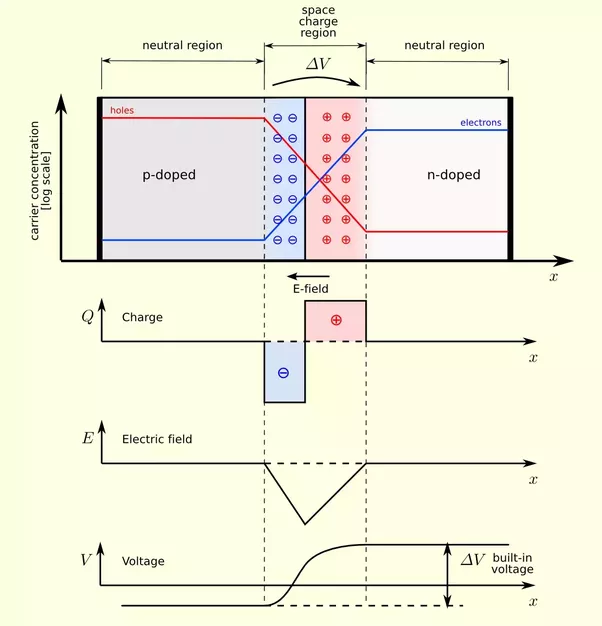 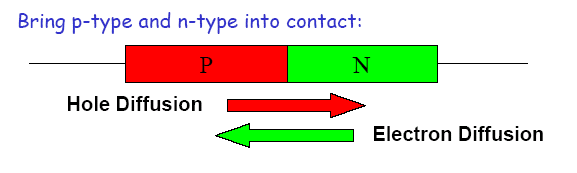 The depletion region d is a region 
with no charge carriers (with no
free charges).
d
2022-01-17
SPDAK2022
19
depletion depth
p-n junction
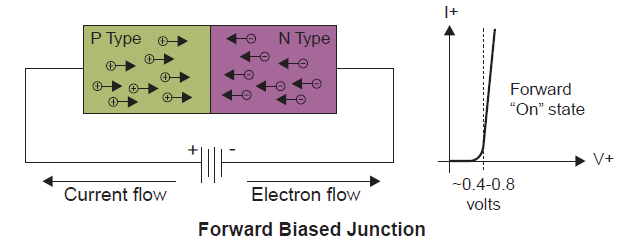 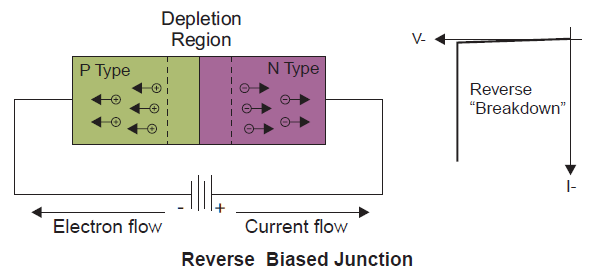 depletion depth
2022-01-17
SPDAK2022
20
Depletion depth
d=
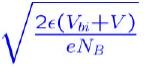 d=
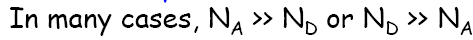 d=
An exercise :
p-type Si
ρ ~ 10 kΩ cm
d ~ 300 μm
 V ~ 110 V
d=
d=
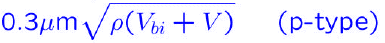 (V in Volts & ρ in Ω cm) for Si
2022-01-17
SPDAK2022
21
p-n junction reverse bias characteristics
C ∝Area/d
d = depletion depth
I
I
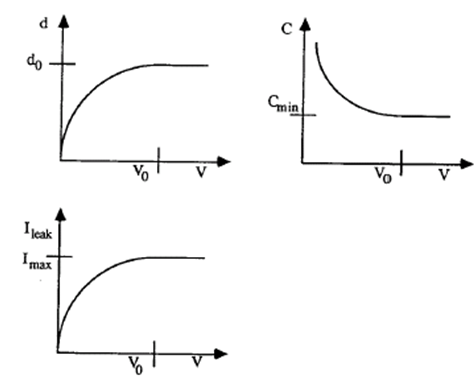 2022-01-17
SPDAK2022
22
PIN Diode
In practice
p-n junction
n+    n     p+
n
p
Intrinsic or 
lightly doped
Ohmic contact
or
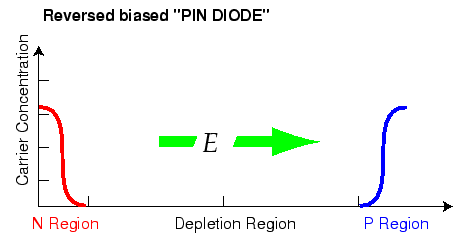 Ohmic contact
n
p
n+    p    p+
p-n junction
2022-01-17
SPDAK2022
23
When a charged particle traverses the depletion zone
Simple detector
~ 10,000 e-h pairs / 100 μm
n
p
Intrinsic or 
lightly doped
2022-01-17
SPDAK2022
24
Silicon pixel sensor
PIN diode, DC type
Wafer: 5 inch, 525 μm in thickness, double polished side, 
   N-type high resistivity (>5 kΩ-cm), (111) orientation
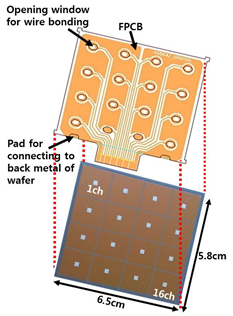 pixel size = 1.55 cm x 1.38 cm
variable
4x4 pixels
2022-01-17
SPDAK2022
25
C-V measurement for a single pixel
1/C2
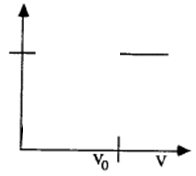 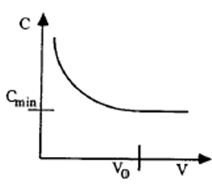 C ∝Area/d
C
1/C2
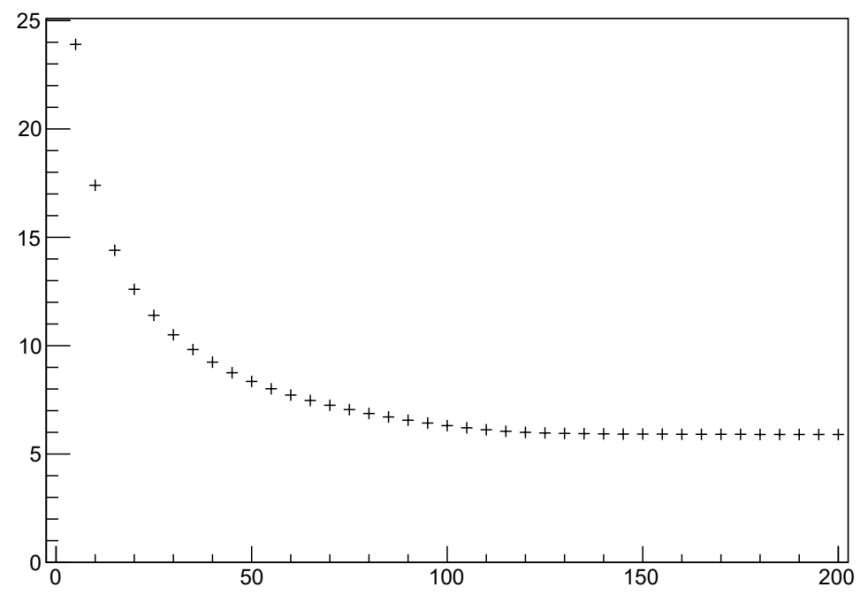 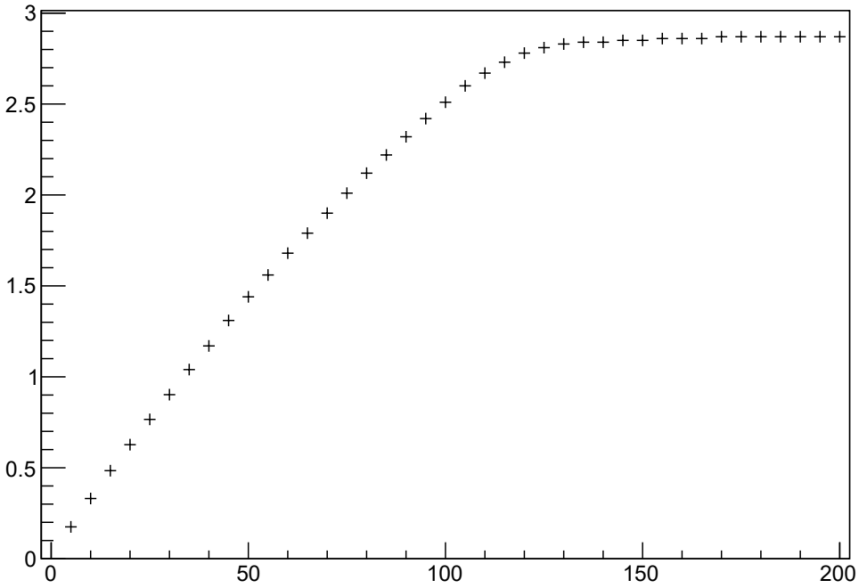 C in 10-11 F
1/C2 in 1020 F-2
V
V
2022-01-17
SPDAK2022
26
I-V measurement for a single pixel
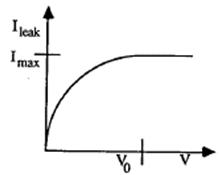 I
I
I(nA)
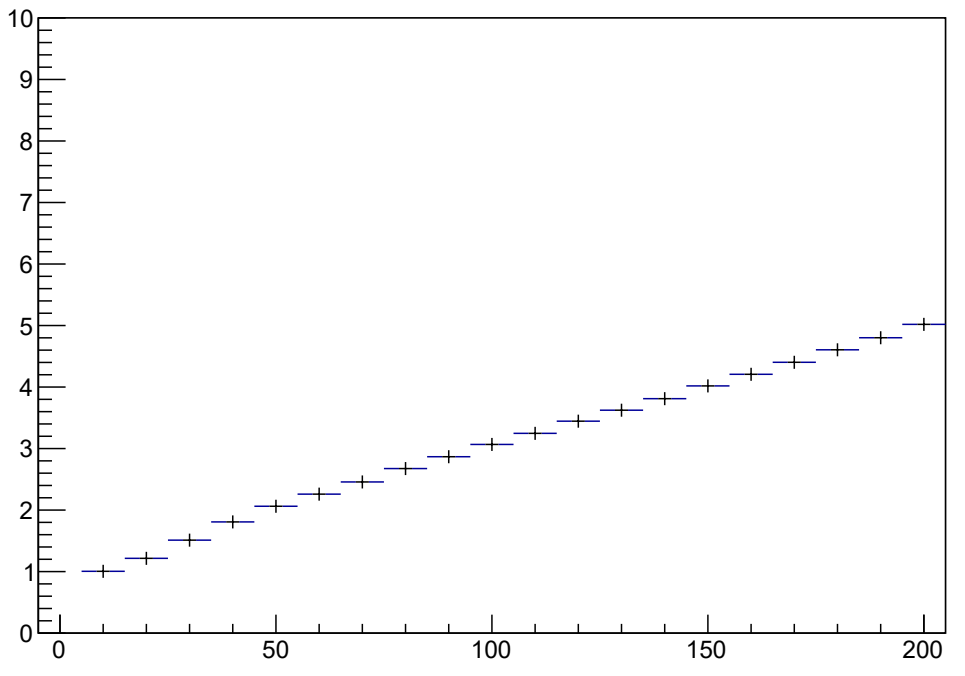 The deviation from the expected is
due to the surface current. 

Still 5nA @ 200V is excellent.
?
V
2022-01-17
SPDAK2022
27
dE/dx is of random nature: if Gaussian distribution
thickness: x  2x  4x
mean dE/dx
most probable dE = dEp
dEp/dx = <dE/dx>
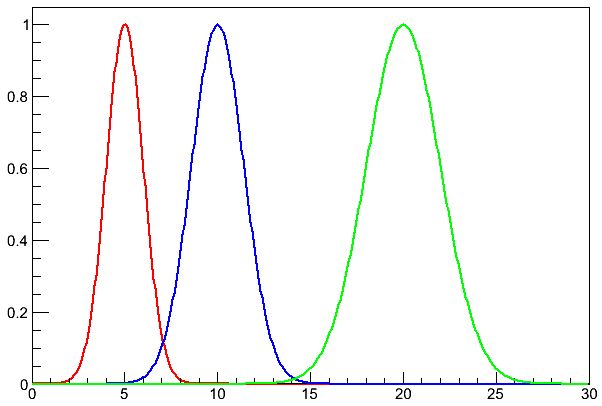 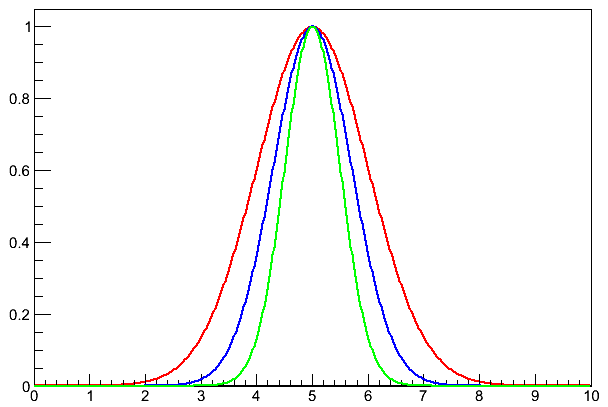 dE
dE/dx
2022-01-17
SPDAK2022
28
dE/dx is of random nature: Landau Distribution
Simulation of Energy loss in silicon: 100 GeV Proton, 380 μm thickness
dEp
<dE>
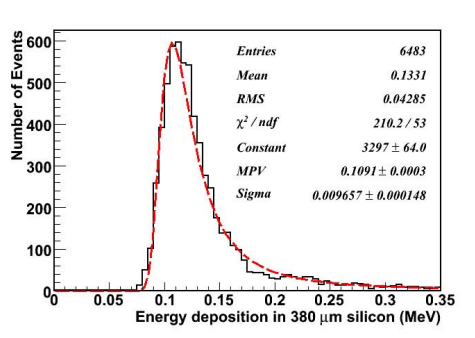 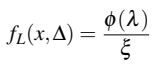 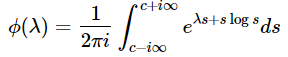 Due to δ rays:
Knock-on electrons
2022-01-17
SPDAK2022
29
dE/dx is of random nature: if Landau distribution
thickness: x  2x  4x
What will happen as x gets large?
dEp ∝ x[a+ln(x)]
dEp /dx
5 >5 >5
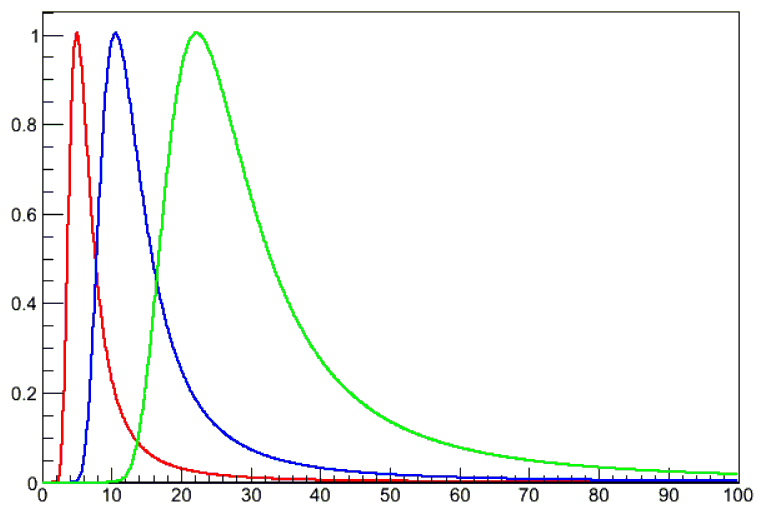 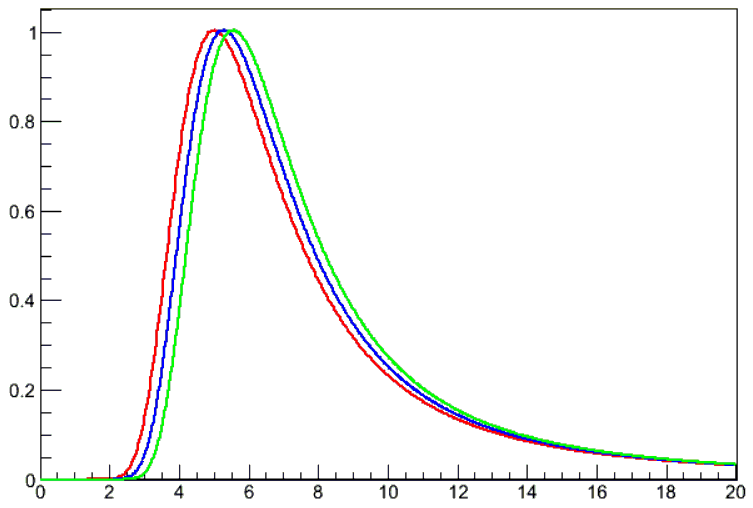 σ  σ  σ
σ  2σ  4σ
<dE/dx>
11.7 12.0 12.3
dE/dx
dE
2022-01-17
SPDAK2022
30
dE/dx is of random nature: if Gaussian convoluted Landau distribution
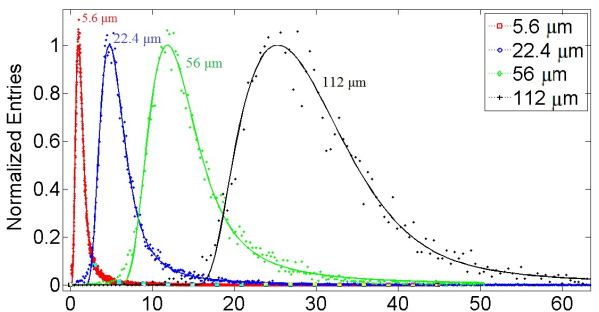 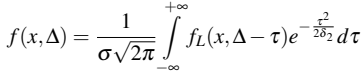 dE (keV)
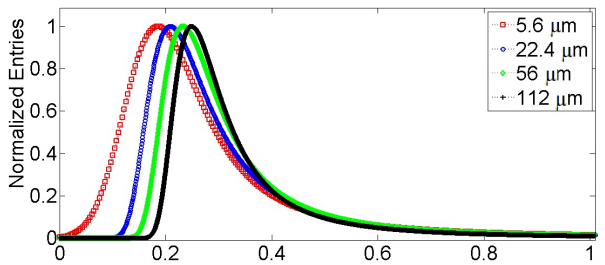 S. Meroli, 2011 JINST 6 P06013
dE/dx (keV/μm)
2022-01-17
SPDAK2022
31
dE/dx is of random nature: if Hans Bichsel’s Straggling function
From Review of Particle Physics
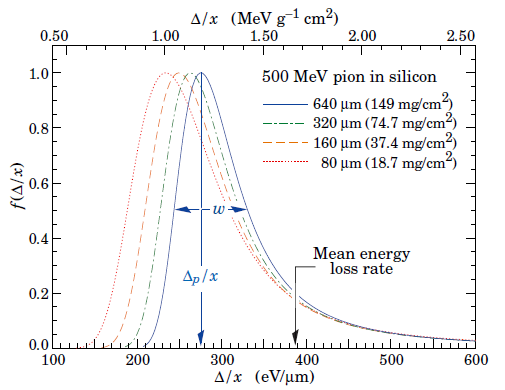 2022-01-17
SPDAK2022
32
90Sr source test for a single pixel
trigger 
pixel
the pixel 
of interest
electrons
Change the bias voltage of the pixel
CERN Note
PH-EP-Tech-Note-2015-003
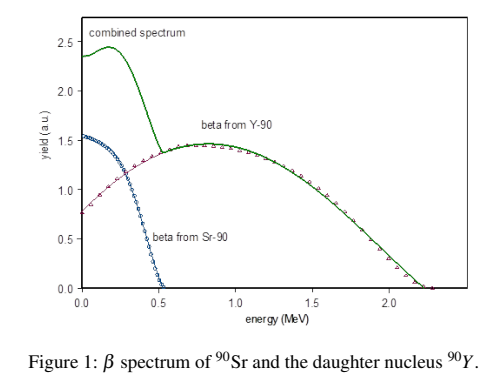 Electron Energy is NOT mono-energetic !
2022-01-17
SPDAK2022
33
Signal as a function of bias voltage
Vbias = 21V, Vbias = 60V, Vbias = 167V
Signals fitted with Gaussians. 
Use these fit results !
Signals fitted with Landau functions. 
Not very good fits!
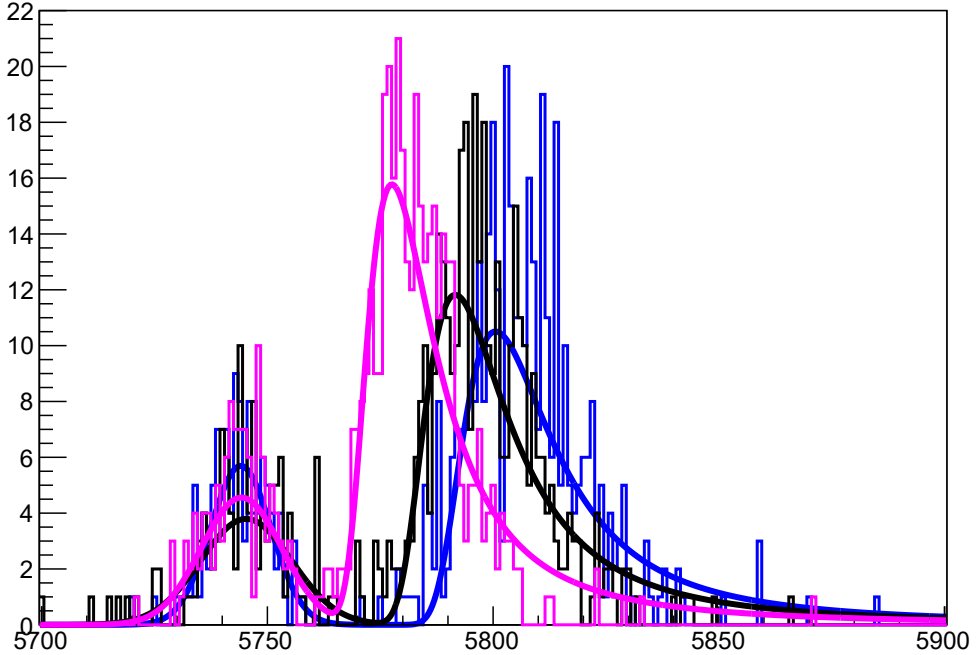 pedestal
pedestal
ADC
ADC
SPDAK2022
2022-01-17
34
Depletion depth vs. bias voltage
120 V
d ∝ Peaksignal – Peakped  (ADC)
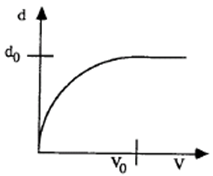 V
2022-01-17
SPDAK2022
35
1/x form expected !
120 V
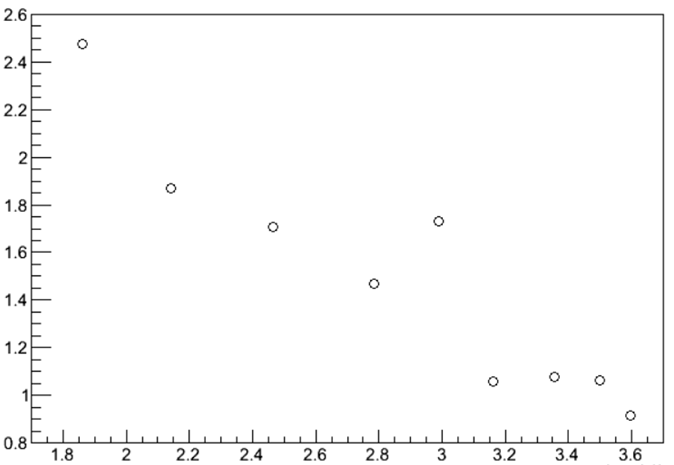 2022-01-17
SPDAK2022
36
Pedestal width vs. bias voltage
Why σped @ OV >> σped @ 167V?
Practically Useful! How?
Vbias = 0V
Vbias = 167V
ADC
2022-01-17
SPDAK2022
37
Silicon Pixel Sensor & Ladder for SCD
Built by SKKU group
One sensor
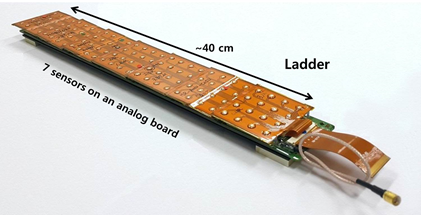 4x4 pixels
pixel size = 1.55 x 1.38 cm2
2022-01-17
SPDAK2022
38
Heavy Ion Beam Test of 4-layer prototype @ CERN
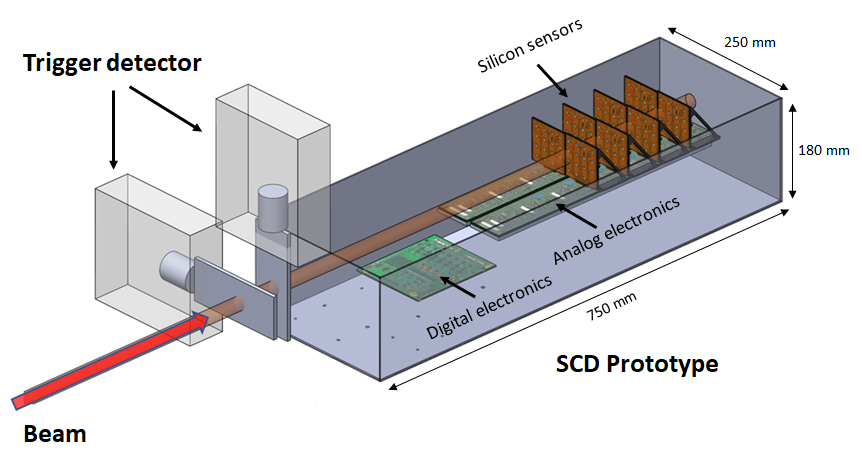 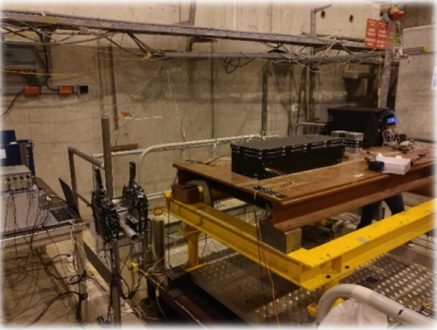 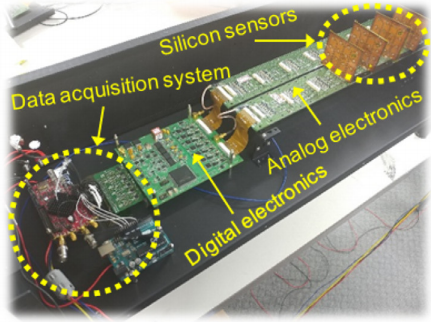 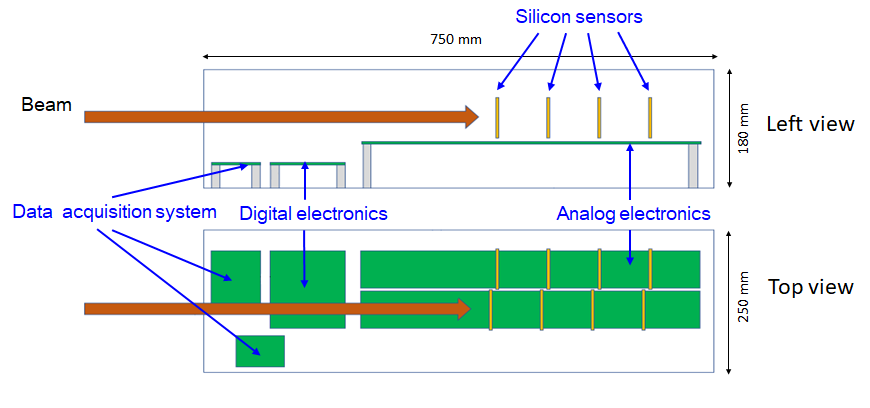 2022-01-17
SPDAK2022
39
Prototype Performance: Response to Heavy Ions
Histogram = SCD response = ADC = dE/dx ∝ Z2 
Curve = Best Fit to Histogram
δ(dE/dx) ↓ 
as # of layer ↑
Ai =ADC(ith layer)
single-layer A1
2-layer 
(A1+A2)/2
3-layer average
(A1+A2+A3)/3
4-layer average
(A1+A2+A3+A4)/4
2022-01-17
SPDAK2022
40
Prototype Performance: Charge Resolution of Fe as a func. of layer
δZ ↓ as # of layer ↑
0.116 ≈ 0.117
0.139 ≈ 0.135
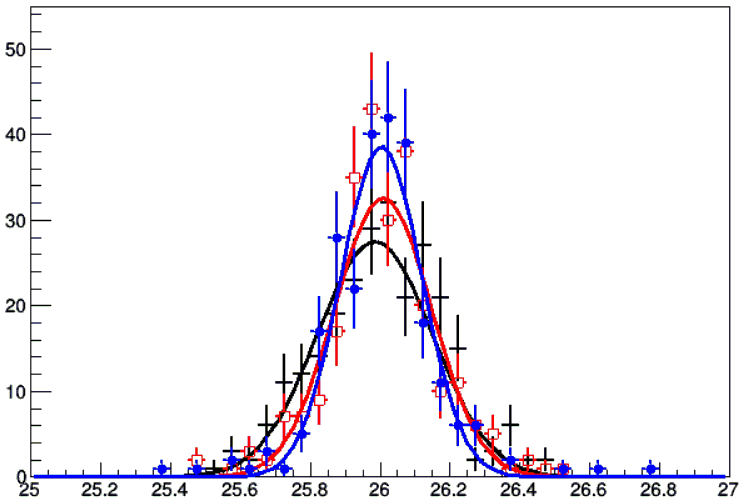 2-layer 
(Z1+Z2)/2
3-layer average
(Z1+Z2+Z3)/3
4-layer average
(Z1+Z2+Z3+Z4)/4
2022-01-17
SPDAK2022
41
Z
Silicon Charge Detector (design, fabrication & assembly
Built by SKKU group
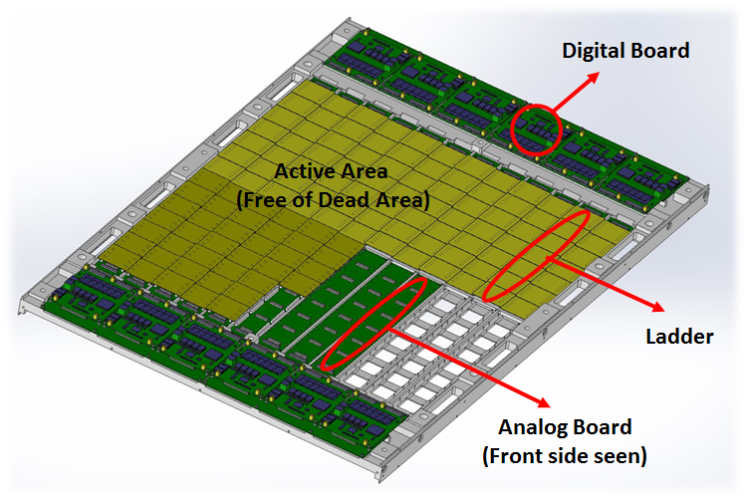 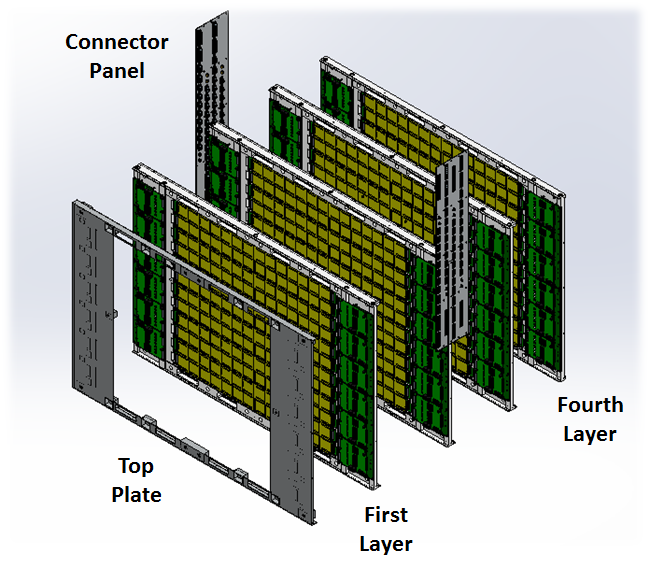 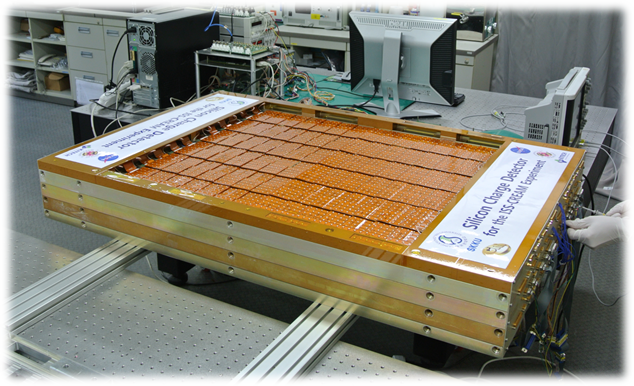 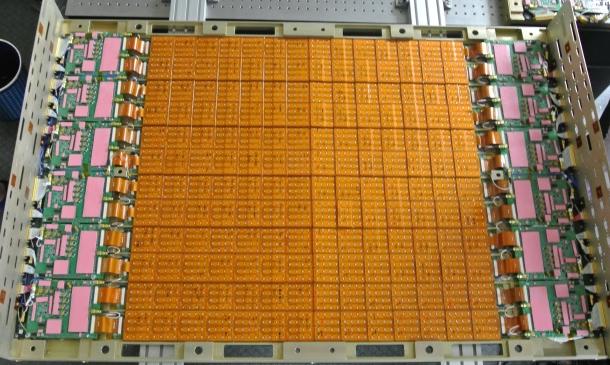 2022-01-17
SPDAK2022
42
Silicon Charge Detector (specification)
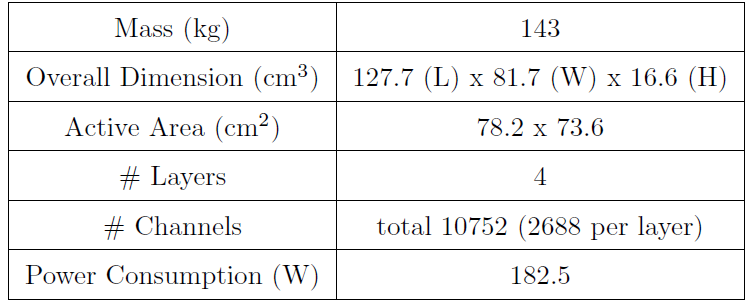 2022-01-17
SPDAK2022
43
ISS-CREAM payload
Mass   ~ 1258 kg
Power ~  415 W
Length ~ 185 cm
4-layer SCD 
(built by SKKU group)
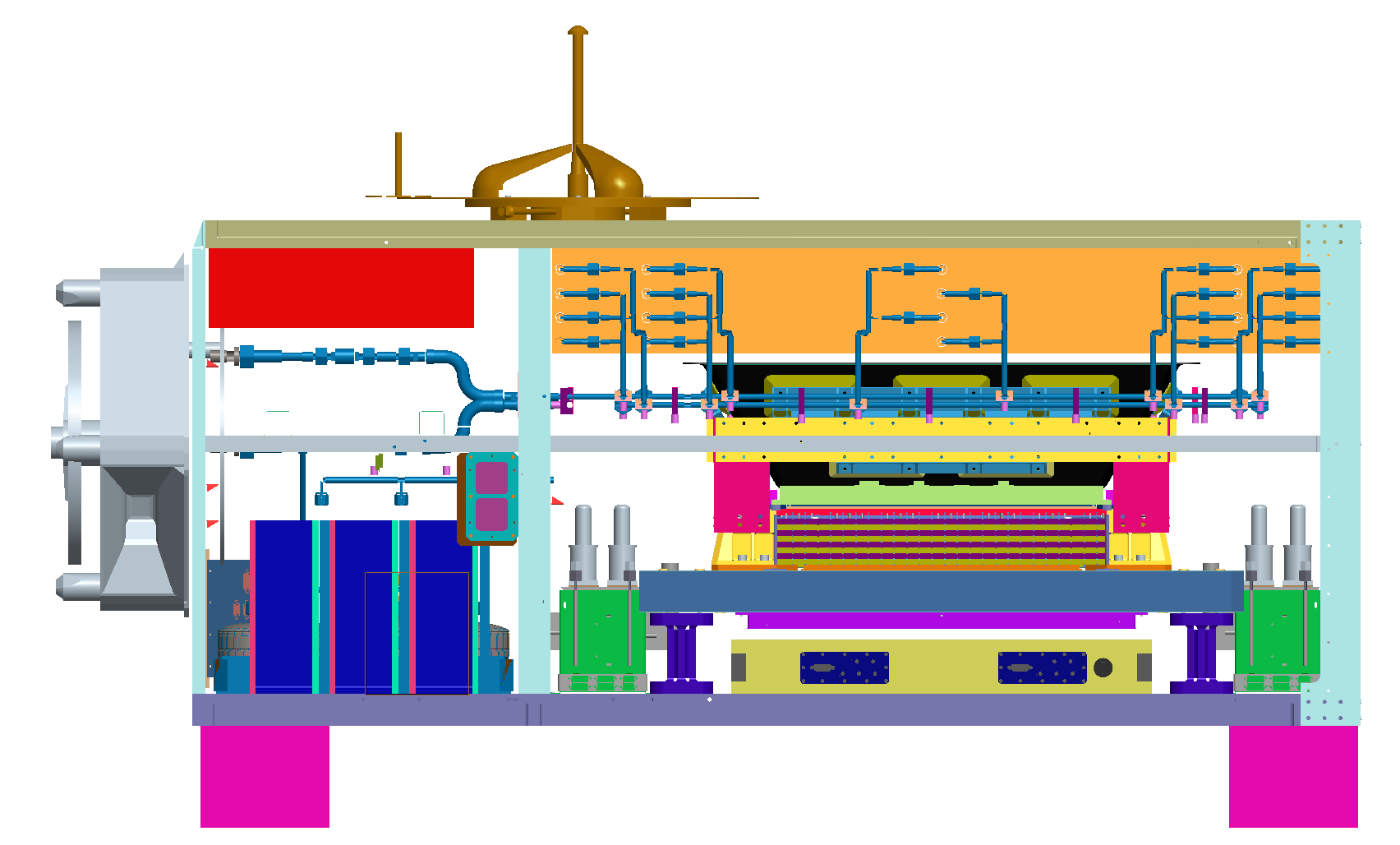 ATCS
Grapple Fixture
(1 of 2)
Electronics
Rack (1 of 3)
Targets
PIU
TCD
Instrument
Calorimeter
Calorimeter
Composite Base
Plate
BSD
Electronics
Readout Box
BCD
Instrument
Vents
(1 of 2)
BSD
Instrument
Power
Distribution
Boxes
Fluid Loop
Accumulators
Not Shown (Located behind Power Distribution Boxes
Housekeeping Box
Science Flight Computers
HPDs
(2 of 4)
2022-01-17
SPDAK2022
44
ISS-CREAM  @ GSFC before TVAC test (July 22-25, 2015)
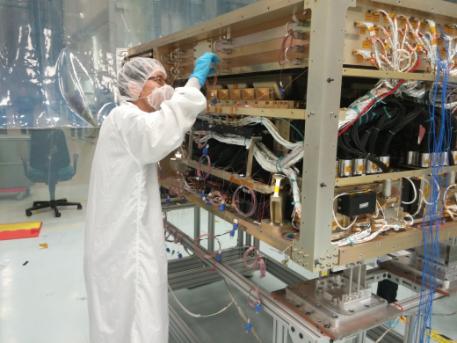 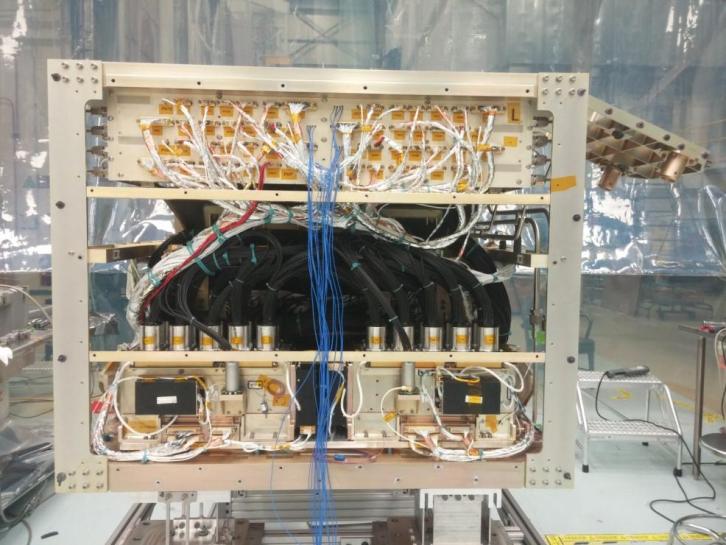 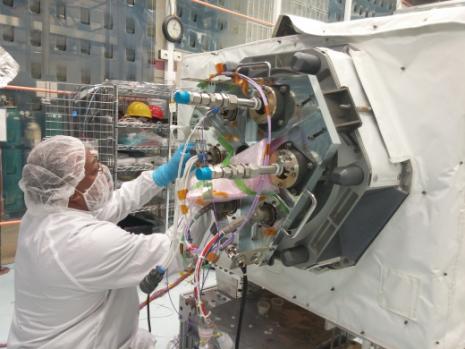 2022-01-17
SPDAK2022
45
ISS-CREAM in space operation
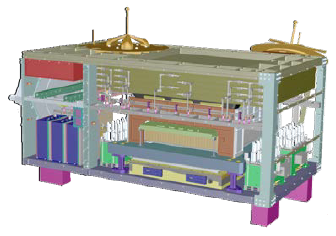 2022-01-17
SPDAK2022
46
SCD performance: standalone tracking
A 4-layer track!
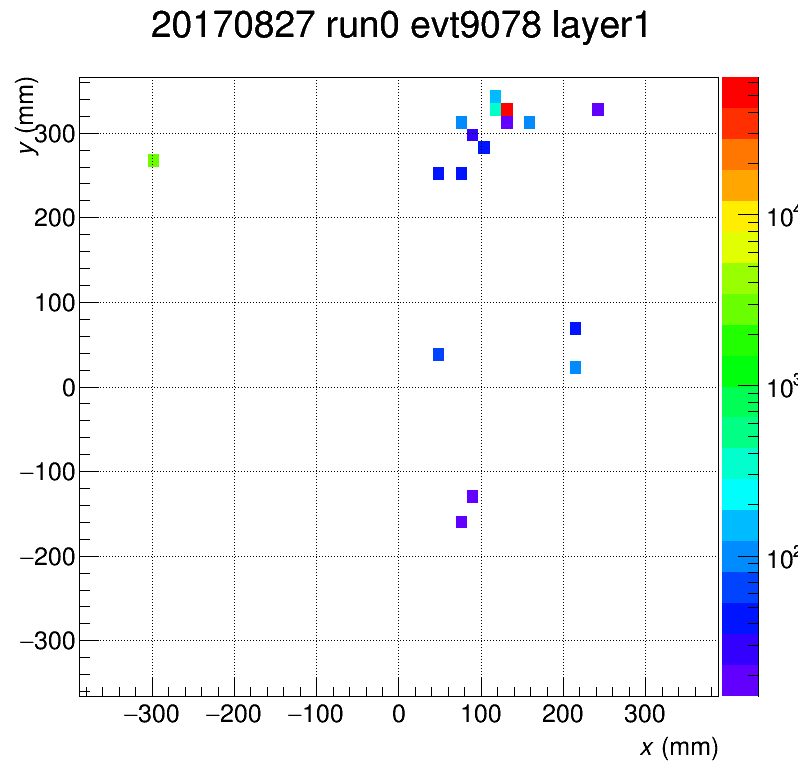 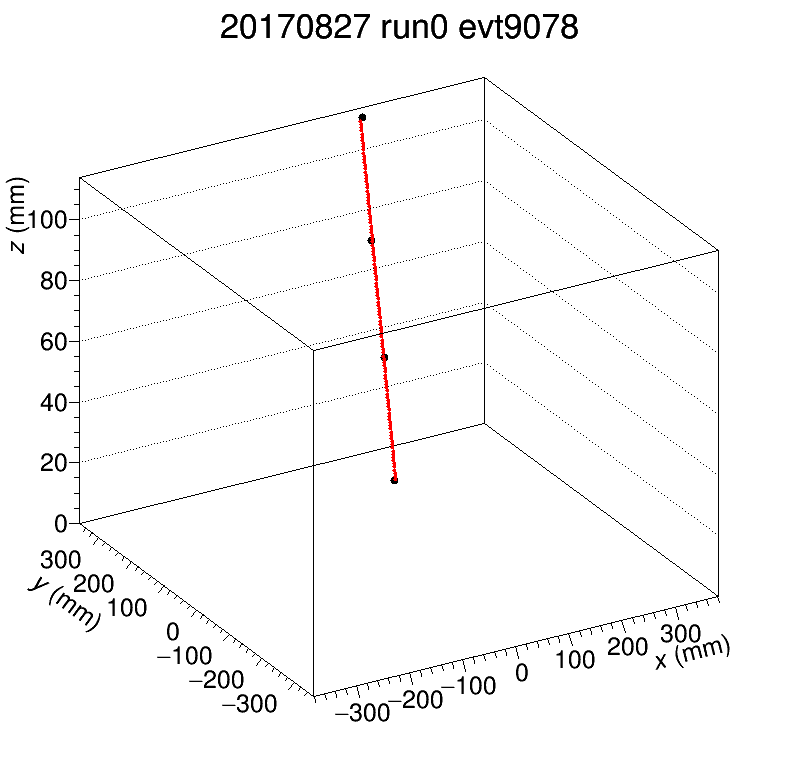 layer1
layer2
θ = 34.19 +1.91 -0.59°
φ = 105.5 +5.9 -2.9°
layer3
layer4
2022-01-17
SPDAK2022
47
SCD performance: charge measurement
Very early data!
O
C
Mg
Si
Fe
N
Ne
S
z
2022-01-17
SPDAK2022
48
4. Silicon detectors for photon detection
CCD (Charge Coupled Device) sensor
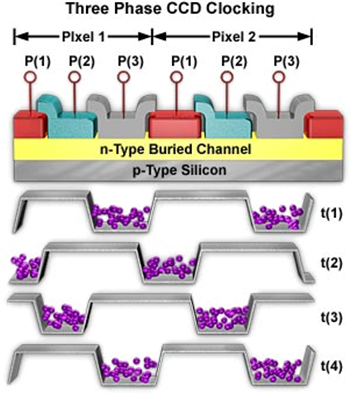 Charge Coupled Device
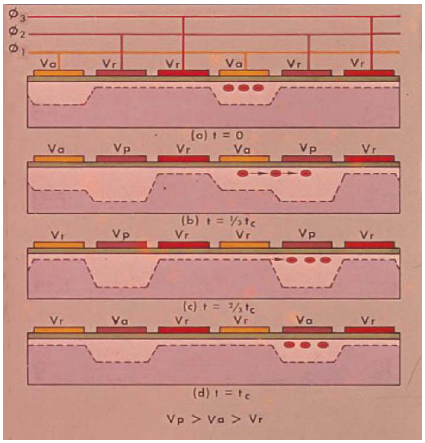 Photoelectrons produced by photoelectric effect
2022-01-17
SPDAK2022
50
CCD analogy
output = charge
2022-01-17
SPDAK2022
51
CCD inventors (winners of Nobel prize in physics in 2010)
G. E. Smith & W.S. Boyle : invented CCD in 1970
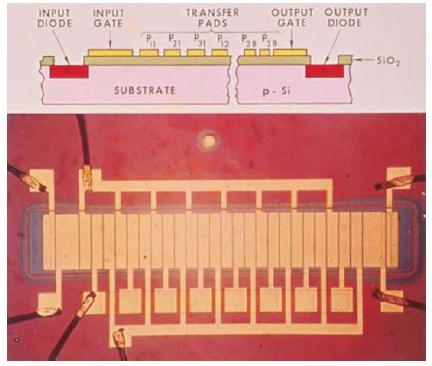 Having Fun @ Bell Lab in 1974 !
2022-01-17
SPDAK2022
52
CCD application in Astronomy/Astrophysics
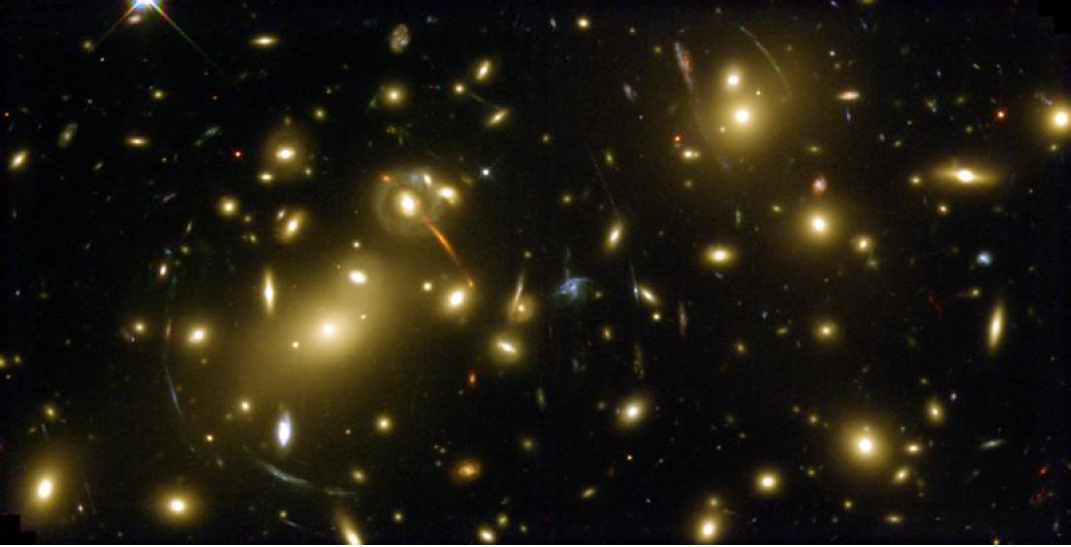 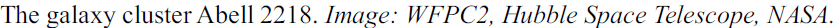 2022-01-17
SPDAK2022
53
CMOS sensor
CMOS : Complementary Metal Oxide Semiconductor
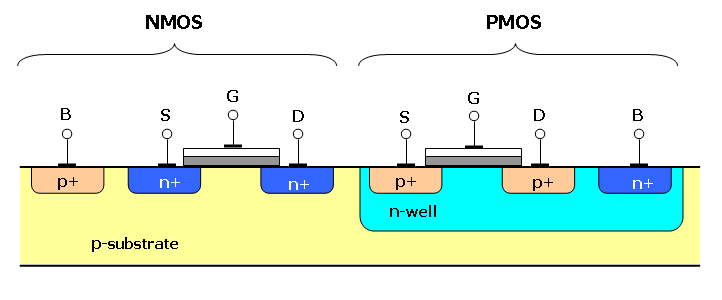 output = voltage
PD = Photo Diode
2022-01-17
SPDAK2022
54
[Speaker Notes: PD는 수광부인  photodiode이고, TG는 전하를 전달하는 Transmission Gate입니다, 전달된 전하는  FD 즉 Floating Diffusion에서 전압으로 변환됩니다.
SF =source follower = Buffer, SEL = line selection, RS= Reset]
A pixel in CMOS sensor
Amplifier converts charge signal to voltage signal !
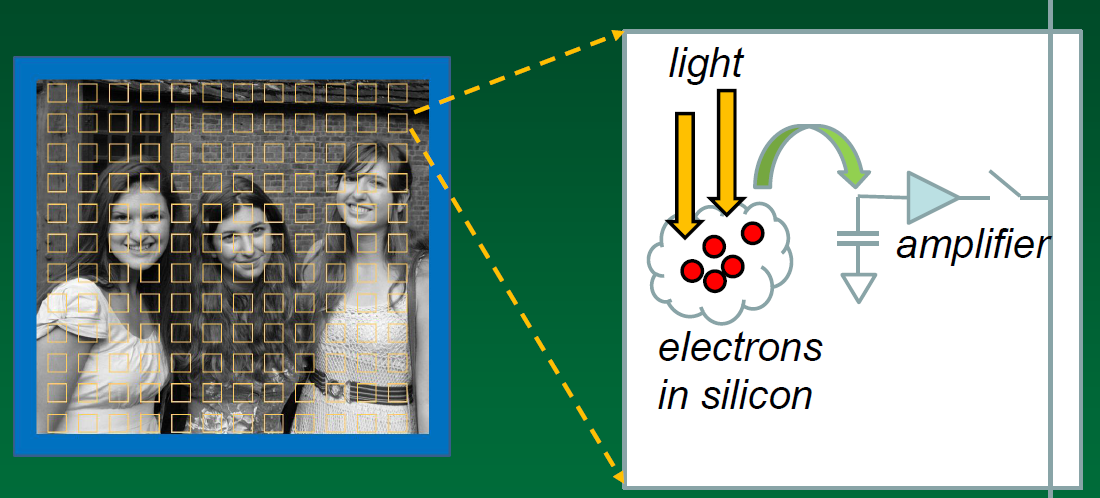 2022-01-17
SPDAK2022
55
Layout of typical CMOS sensor
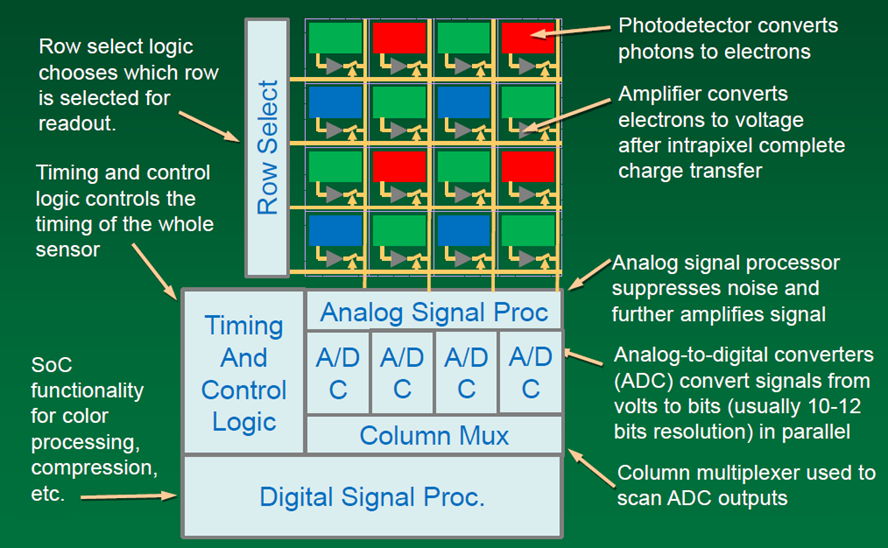 2022-01-17
SPDAK2022
56
CCD & CMOS summary
원칙적으로는 동일, 즉 포토다이오드 구조로, 광의 세기가 전하량으로 변환되고, 전하를 전압으로 변환 출력
변환기가 어디에 위치하는가가 두 센서의 근본적인 차이
픽셀의 정보 이동 방법의 차이, 즉 CCD는 전하로 픽셀간 이동 최종 전압으로 변환, CMOS는 픽셀 단위에서 전압으로 변환하여 이동
잡음이 크고, 동적폭 (dynamic range) 및 속도에서 뛰어나지 않음
동적폭 = Full Well Capacity / 잡음 
Kodak  Mega 픽셀 CCD: 200,000 전자 / 20전자 = 100,000  


광량이 적은 환경에서는 고민감도의 센서가 필요하나, CCD와 CMOS는    증폭형 센서가 아니므로 어두운 상황에서 그 성능에 한계
우리의 눈의 민감도는 CCD 보다 우수함
CCD 민감도 ~ 0.03 Lux (냉각 시 0.002 Lux)
2022-01-17
SPDAK2022
57
Photomultiplier
정확히 말하면 광전자를 다수의 전자로 증폭
광음극(photocathode)과 함께 사용하는 PMT(Photomultiplier Tube) 와 MCP(Microchannel Plate)가 대표적으로 단일 광자 계수 가능
반도체 소자에서는 센서 내부에서 광전자(photoelectron)를 증폭: ICCD(Intensified CCD), EB(Electron Bombardment)CCD, EM(Electron Multiplier)CCD, APD(Avalanche Photodiode), SiPM(Silicon Photomultiplier)
2022-01-17
SPDAK2022
58
Photomultiplier Tubes (PMTs)
초민감 초고속 특성을 갖는 광센서로 과거 수십년간 특수목적에 사용
그러나 진공관식으로 부피가 매우 크고, 충격에 취약하며 고전압을 필요로 하므로, 내구성, 휴대성 및 실용성이 크게 떨어지며, 광량이 많아지면 소자가 파괴되는 문제
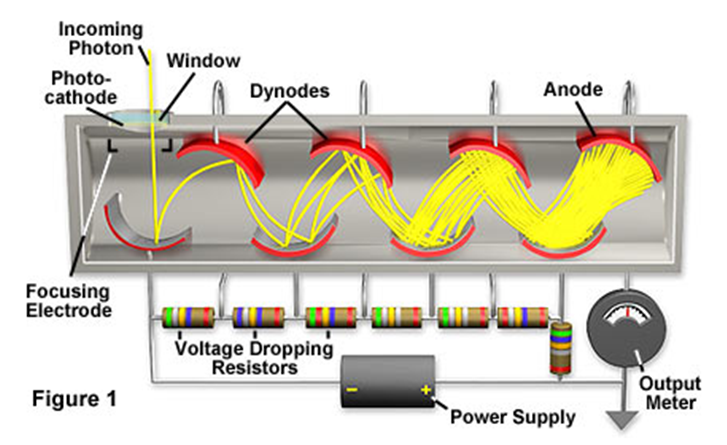 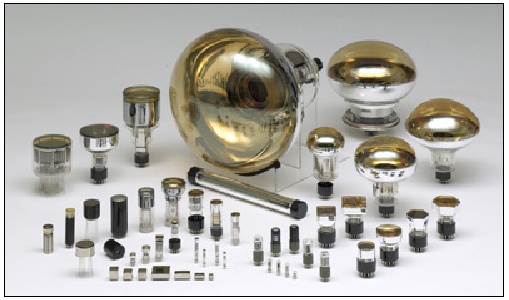 PMT의 원리와 Hamamatsu사 제품
2022-01-17
SPDAK2022
59
20 inch World largest PMT
For Super-K
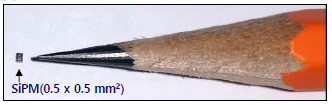 2022-01-17
SPDAK2022
60
SiPM
Micro-pixel: Avalanche Photo Diode (APD) in Geiger mode
Size of micro-pixel = tens of μm 
Gain ≥ 106
Distinctive binary single photo-electron signal
Micro-pixels in a SiPM are connected through quenching resistors (RQ) to a common output.
SiPM: 1000 – 10000 micro-pixels / 1 mm2 
SiPM output: Sum of binary signals (Analog) 
     --> counts the incident photons
Single micro-pixel
From Hamamatsu SiPM handbook
2022-01-17
61
SPDAK2022
Geiger Mode
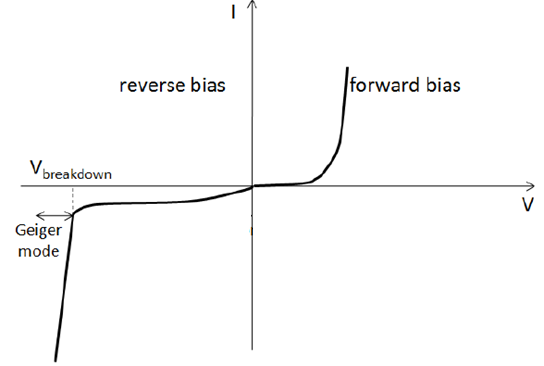 2022-01-17
SPDAK2022
62
E (V/cm)
Electric field
106
104
102
N+
P+
0
1
X (um)
2
SiPM
PN 접합면에 매우 높은 전기장 형성
한 개의 광자 입사 -> 100만 배의 전자증폭 발생 -> 초 민 감 도 !!
광이 입사되었을 때 센서의 반응 속도 -> 1ns 초 고 속 도 !!
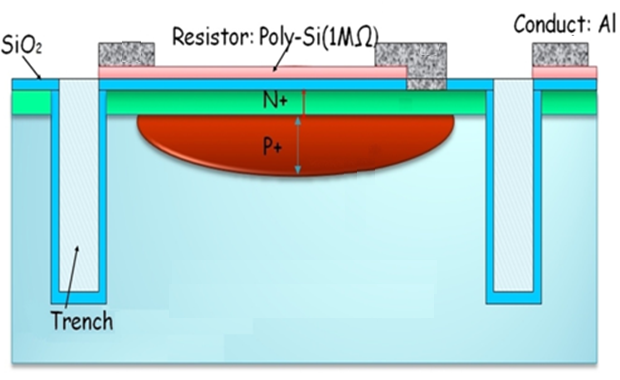 3
4
5
6
SiPM의 Micropixel
2022-01-17
SPDAK2022
63
Analog Signal
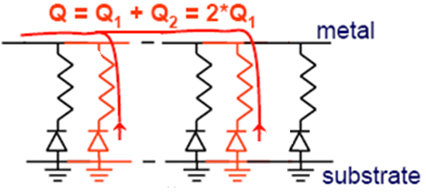 single
micro-pixel
e
e
Q = nQ1 ?
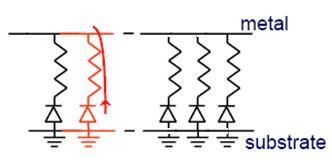 ne
2022-01-17
SPDAK2022
64
Photon Counting Capability
Waveform
Charge distribution
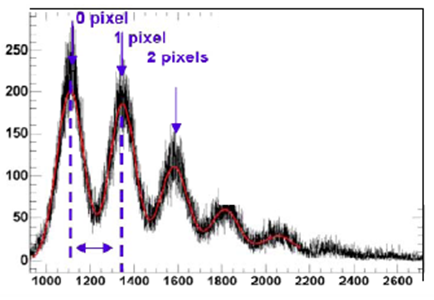 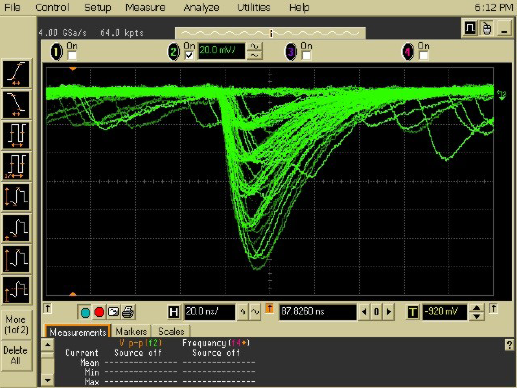 2022-01-17
SPDAK2022
65
다화소용 8 x 8 픽셀 어레이 소자
SiPM 픽셀
: 1 x 1 mm2 크기
(30x30μm2크기, 103개의 마이크로 픽셀) 

64ch SiPM 소자 : 1 x 1 cm2
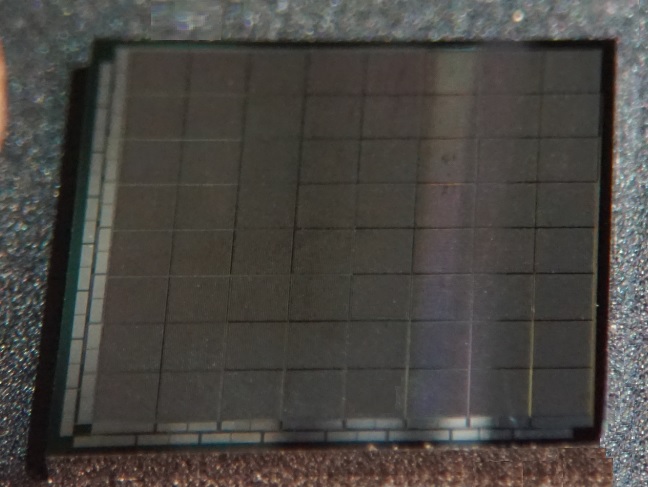 1cm
1cm
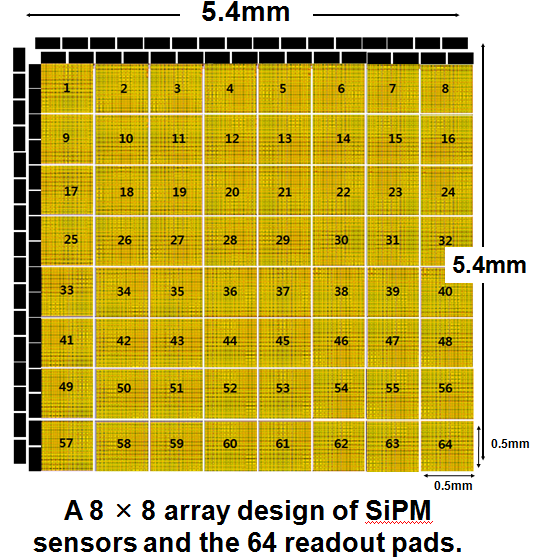 1
2
3
4
5
6
7
8
2
3
64ch 설계도
4
1cm
5
6
7
1cm
8
64ch SiPM 센서(1cm2)의 현미경 사진
1
2022-01-17
SPDAK2022
66
1
1024 화소 배열
1024 화소 구성
a micro-pixel
32x32 = 1024 
mircro-pixels
in parallel
1mm x 1mm
30μm
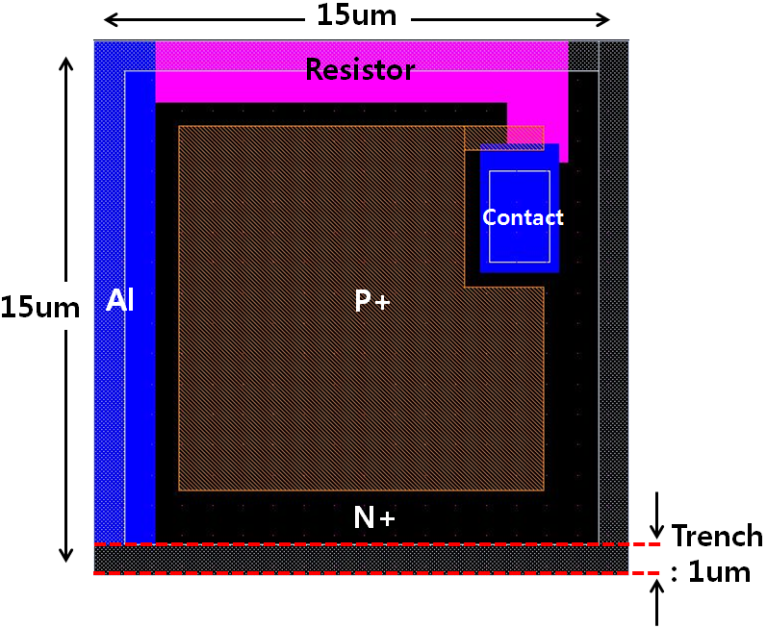 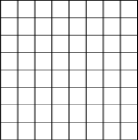 화소
8mm x 8mm
30μm
단위소자
= 8x8 화소
32mm x 32mm
1024 화소  
= 4x4 단위소자
2022-01-17
SPDAK2022
67
16개의 8 x 8 SiPM 픽셀 어레이로 구성된 다화소 (1024-ch)
1단계 SiPM 픽셀 1024ch 제작
: 1 x 1 mm2 크기
(30x30μm2크기, 103개의 마이크로 픽셀) 

64ch SiPM 소자 : 1 x 1 cm2
1024-ch
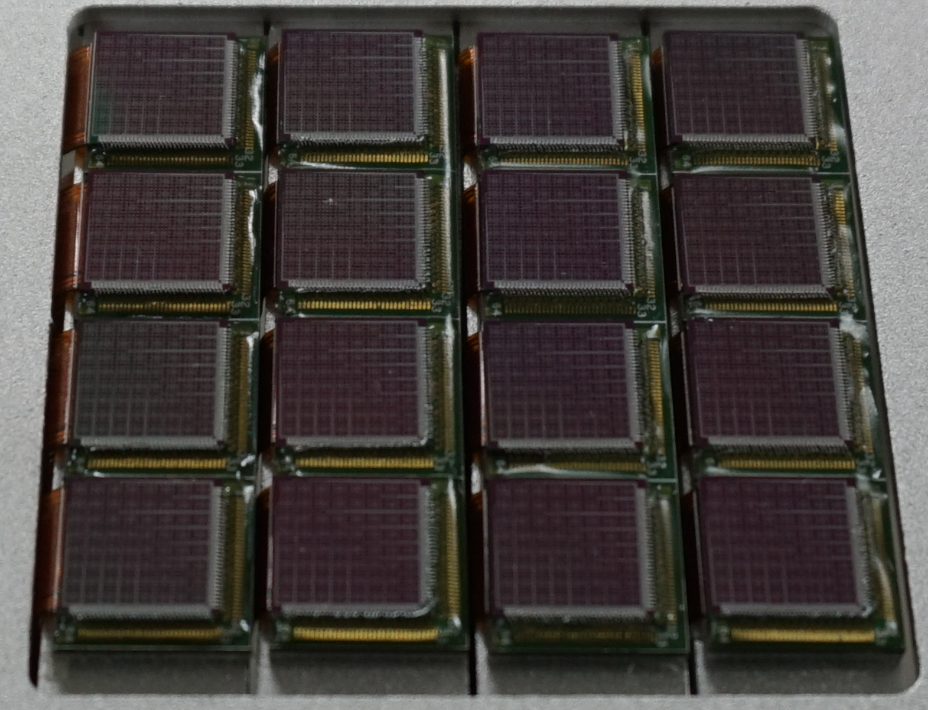 항복전압 균일
-> 
Multi channel test
4cm
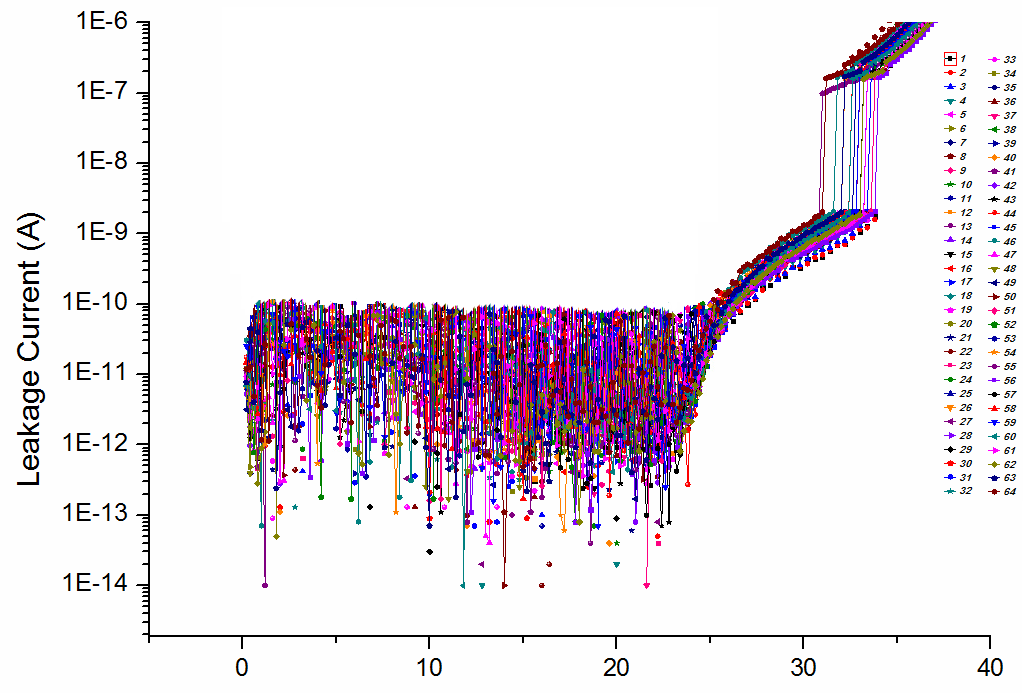 4cm
Voltage(V)
2022-01-17
SPDAK2022
68
1024-ch SiPM + 신호처리장치 + Pinhole
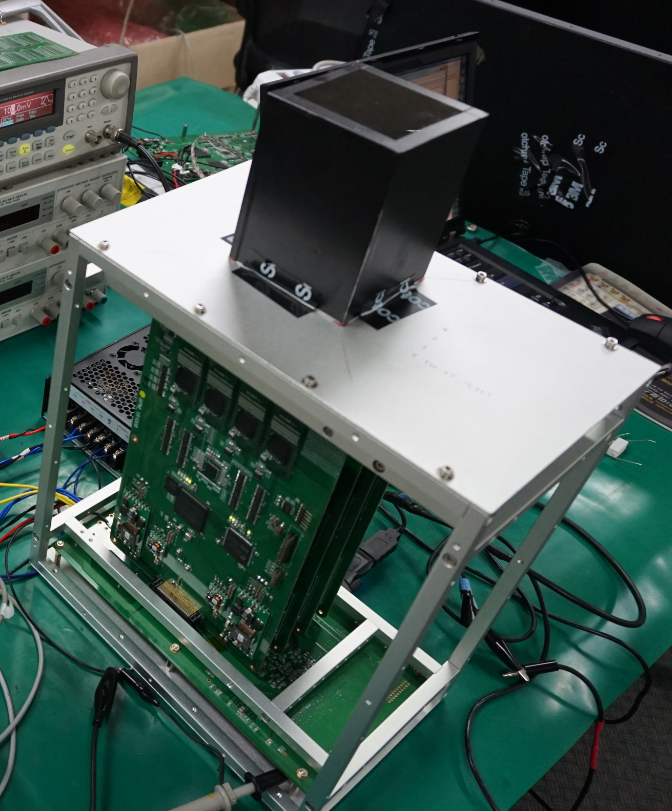 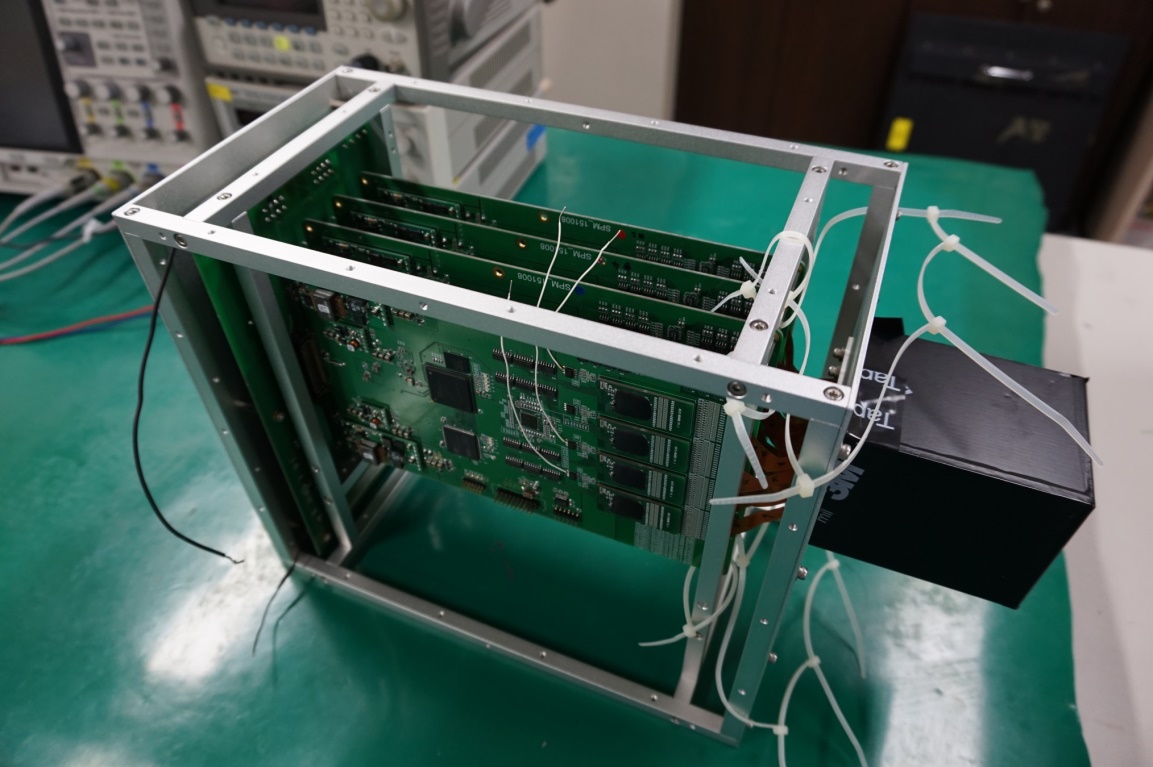 Pinhole
Electronics
2022-01-17
SPDAK2022
69
Image Test
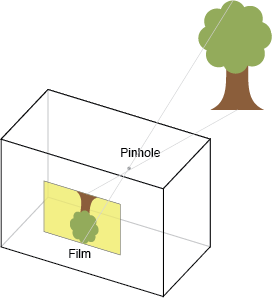 Pinhole Camera
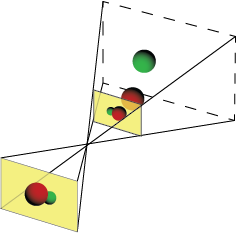 SiPM
Pinhole
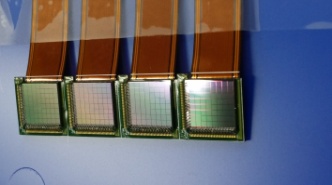 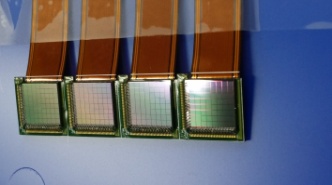 A
A
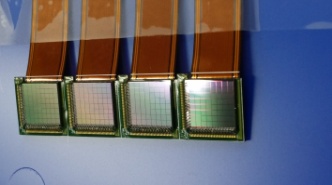 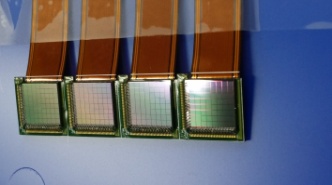 10 cm
10 cm
2022-01-17
SPDAK2022
70
Image Test
Pinhole Camera
Absolutely Dark!
CCD or CMOS cameras
can NOT get this image!
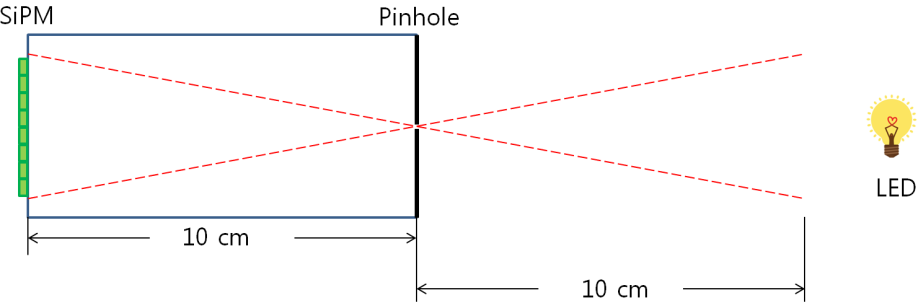 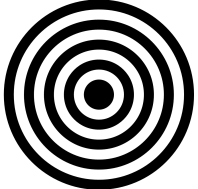 200 cm
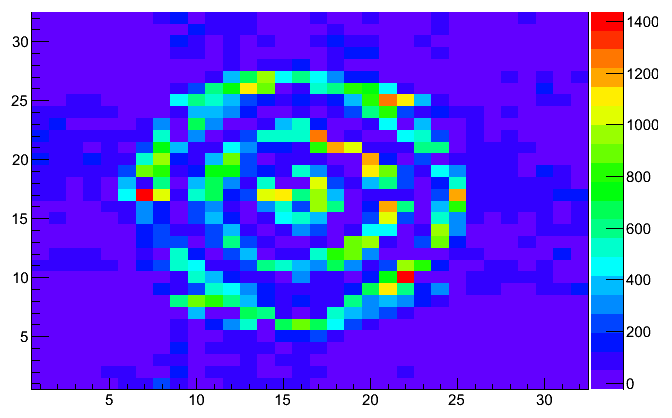 2022-01-17
SPDAK2022
71
5. Radiation Damages in silicon detectors
Bulk damage
Displacement of lattice atoms










Defects can be active with levels in the band gap
capture and release electrons and holes from conduction and valence bands
trapping centers, generation/recombination centers,
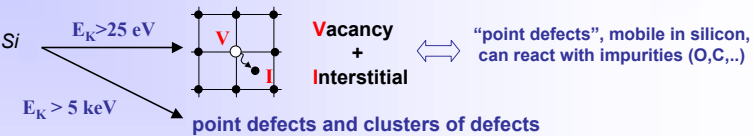 Particles
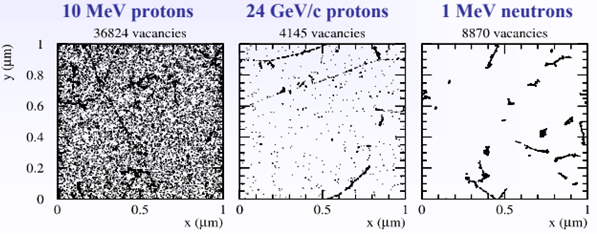 Distributions
of vacancies in μm3  
after 1014 particles/cm2
NIMA 491 (2002) 194
Mainly clusters
2022-01-17
SPDAK2022
73
Microelectronic Technology Thermal Oxidation (III) 
by Bhargav Veepuri
Surface damage
Si-SiO2 interface
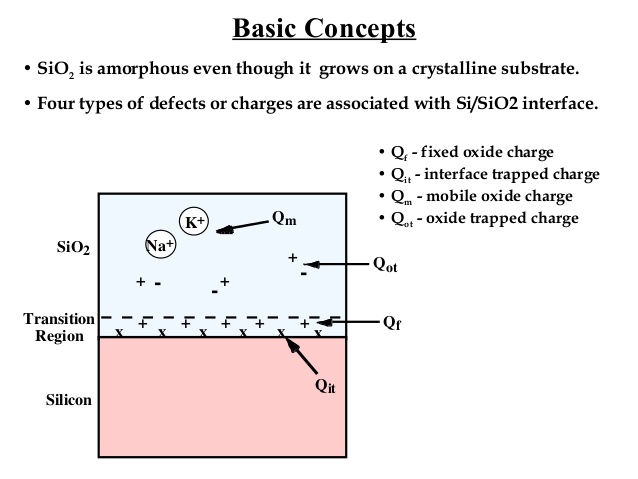 Radiation produces e-h pairs in SiO2. 
Some of these charge carriers recombine. 
Some carriers move to the electrodes. 
Some holes (with lower mobility) drift to be fixed oxide charges near the Si-SiO2 interface. 
Some holes drift to the Si-SiO2  interface to be interface traps.
Qit: holes trapped in the interface
2022-01-17
SPDAK2022
74
Radiation damages: two types
Bulk (Crystal) damage due to Non Ionizing Energy Loss (NIEL): Displacement Damage 
Increase of leakage current (increase of noise) 
Change of depletion voltage (higher operation voltage, under-depletion) 
Decrease of charge collection efficiency due to under-depletion and increased trapping

Surface damage due to Ionizing Energy Loss (IEL): Accumulation of positive in the oxide (SiO ) and the Si/SiO2 interface 
Increase of leakage current with breakdown behavior 
Change of depletion voltage (higher operation voltage, under-depletion) 
Increase of inter-pixel capacitance (noise factor) & decrease of inter-pixel resistance
Formation of an electron accumulation layer, which may cause charge losses at the interface.
2022-01-17
SPDAK2022
75
6. Backgrounds in silicon detectors
Leakage current or Dark current in silicon
Free charge carriers can also be generated in absence of signal(charged particles or photons) by thermal excitation or tunneling and produce an avalanche breakdown:

Direct thermal transition
Trap-assisted thermal transition
Direct tunneling effect
Trap-assisted tunneling effect
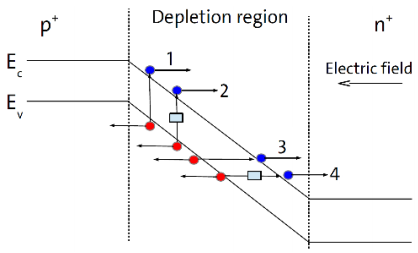 M. Nitschke-michael Master’s degree,  Universität Hamburg, 2016
2022-01-17
SPDAK2022
77
Optical Cross-Talks Background in SiPM
From Hamamatsu SiPM handbook
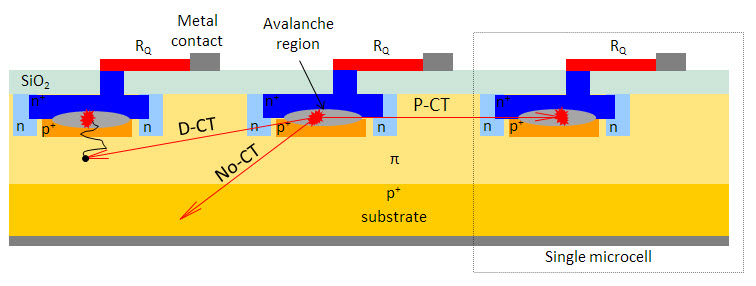 Manifestation of Optical Cross-Talks
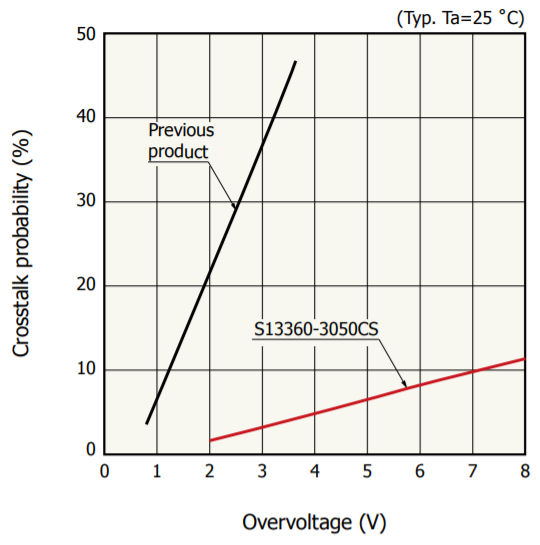 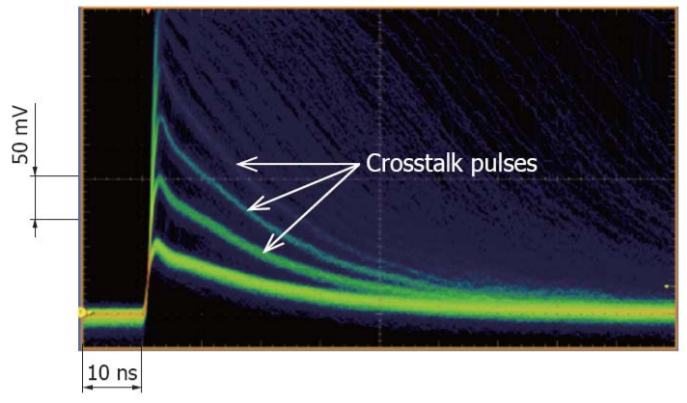 2022-01-17
SPDAK2022
78
Manifestation of After-Pulses in SiPM
From Hamamatsu SiPM handbook
During an avalanche process (whether triggered by a photoelectron or a thermal carrier), a small portion of avalanching carriers get trapped in impurity energy levels but are released after short delays (typically on the order of few 10 ns) upon receiving the required energy (albeit small) to reenter the conduction or valence band. 
Upon their release, these carriers initiate new avalanche pulses, which appear with delays after the genuine parent pulse and are hence referred to as after-pulses.
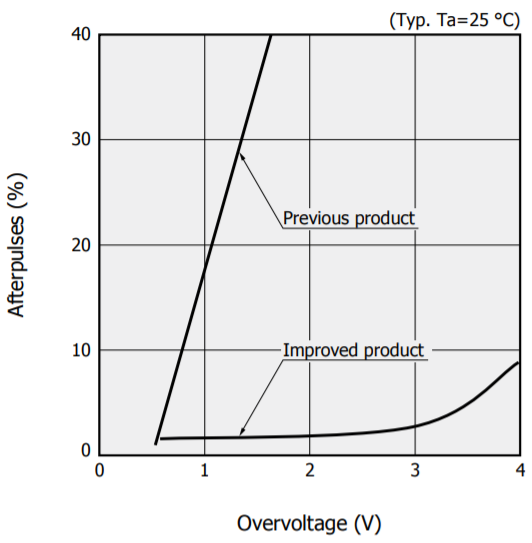 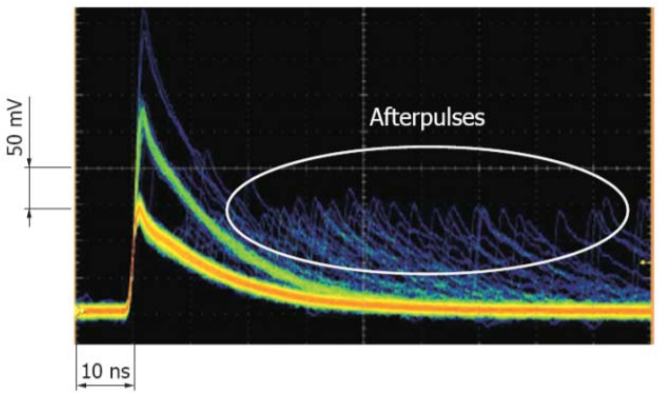 2022-01-17
SPDAK2022
79
Manifestation of After-Pulses in SiPM
From Hamamatsu SiPM handbook
During an avalanche process (whether triggered by a photoelectron or a thermal carrier), a small portion of avalanching carriers get trapped in impurity energy levels but are released after short delays (typically on the order of few 10 ns) upon receiving the required energy (albeit small) to reenter the conduction or valence band. 
Upon their release, these carriers initiate new avalanche pulses, which appear with delays after the genuine parent pulse and are hence referred to as after-pulses.
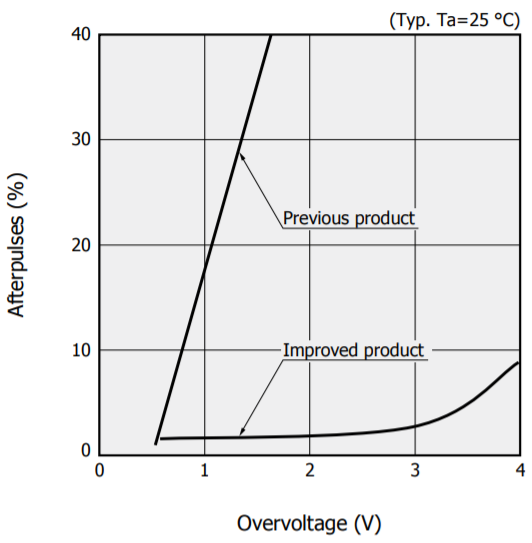 2022-01-17
80
SPDAK2022
5. Summary
Summary
Silicon is one of most popular material for radiation detection in the fields of Particle physics/Astro-particle physics
Charged particle detection, Photon detection, etc.

Examples are given to help the audience understand
C-V & I-V characteristics of silicon detectors
Responses (signals) of silicon detector to charged particles
dE/dx  as a func. of Vbias 
dE/dx  as a func. of the number of measurements (layers)
2022-01-17
SPDAK2022
82
Back-up slides
Sand to silicon wafer
2022-01-17
SPDAK2022
84
Clean wafer
Oxidation
N+Diffusion
Cover with photoresist
Expose through mask
Develop
Etch SiO2
P+ ImplantationAnneal
Metallization
Recipe for fabrication process
2022-01-17
SPDAK2022
85
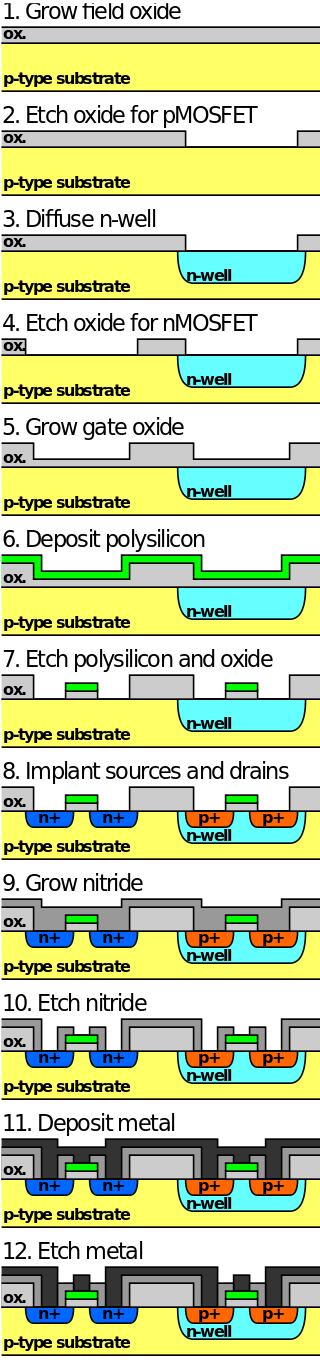 Example of CMOS fabrication process
From
https://en.wikipedia.org/wiki/CMOS
2022-01-17
SPDAK2022
86
Absorption Coefficient
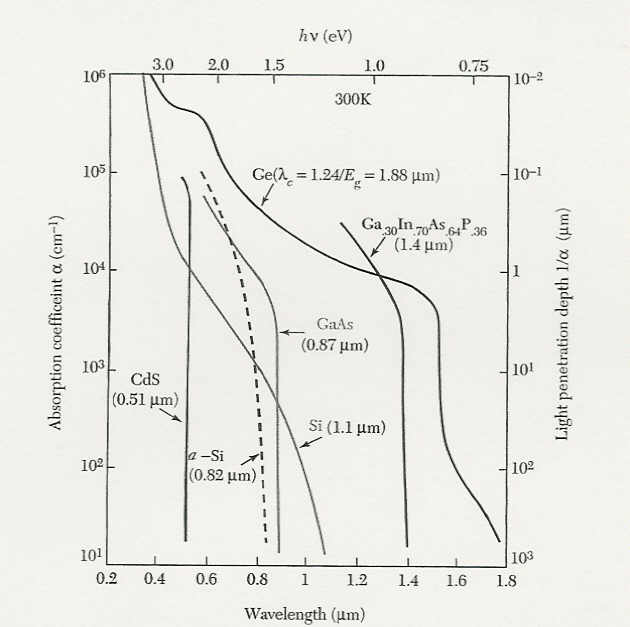 From ‘Semiconductor Devices
Physics and Technology Second Edition’
by S.M. Sze
2022-01-17
SPDAK2022
87